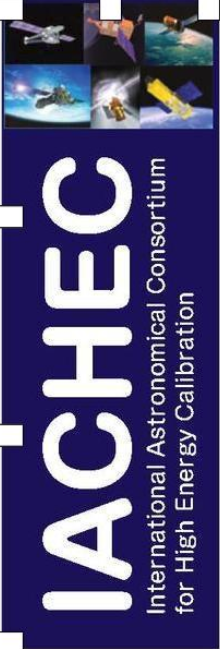 White dwarf (WD) andIsolated Neutron Star (INS)Working Group
Vadim Burwitz (MPE) on behalf of the working group
16th IACHEC Meeting, 
El Parador de la Granja de San Ildefonso, Segovia Spain 
May 14, 2024
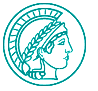 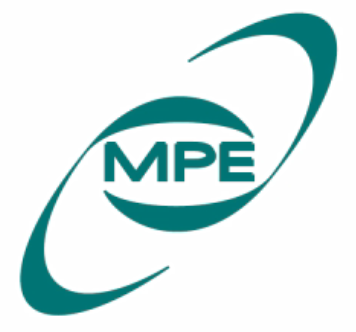 16th IACHEC  Meeting, La Granja de San Ildefonso, Segovia, Spain, May 14, 2024
Working Group members
Vadim Burwitz (chair, Chandra LETG)
Jelle Kaastra (Chandra, Modeling)
Herman Marshall (Chandra)
Norbert Schulz (Chandra)
Vinay Kashyap (Chandra)
Brad Wargelin (Chandra)
Jeremy Drake (Chandra)
Jelle de Plaa (XMM RGS)
Craig Markwardt (NICER)
Vadim Burwitz (Chandra)
Tadayasu Dotani (Suzaku)
Eric Miller (Suzaku, XRISM)
Konrad Dennerl ( XMM pnCCD, eROSITA)
Michael Freyberg  ( XMM pnCCD, eROSITA)
Steve Sembay
New Team Members for EP
TBD
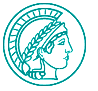 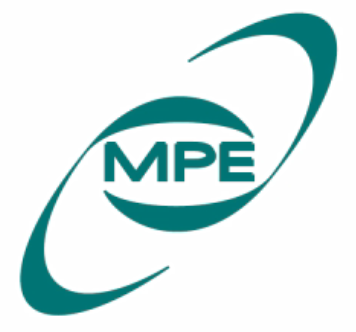 16th IACHEC  Meeting, La Granja de San Ildefonso, Segovia, Spain, May 14, 2024
Goals of the Working Group
Identify and characterise WD and INs standard candle objects
WDs: 
HZ43
Sirius B
GD153
Objects
RX J1856.5-3754 (Work horse Spectrum)
PSR B0656+14
1RXS J214303.7+065419 (=RXJ2143) eROSITA
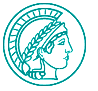 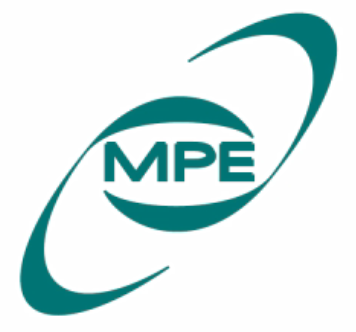 16th IACHEC  Meeting, La Granja de San Ildefonso, Segovia, Spain, May 14, 2024
IACHEC WD + INS Wiki page
https://wikis.mit.edu/confluence/display/iachec/White+Dwarfs+and+Isolated+Neutron+Stars
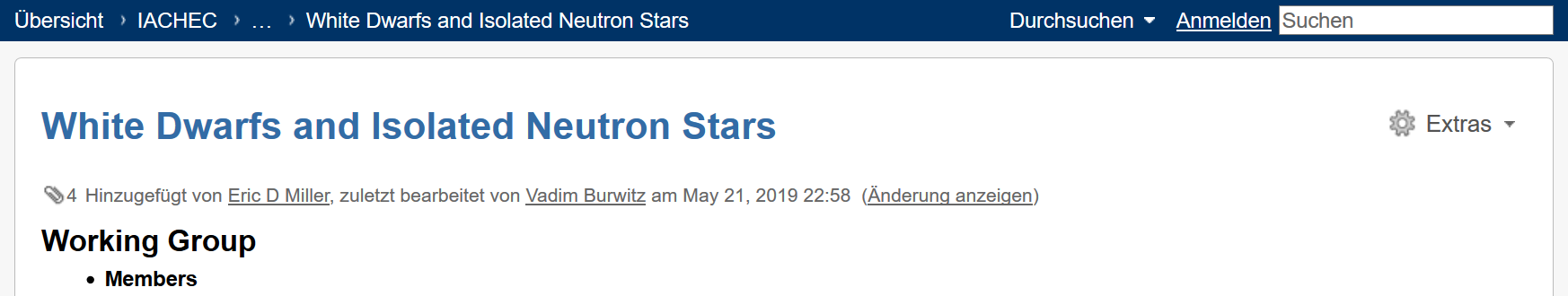 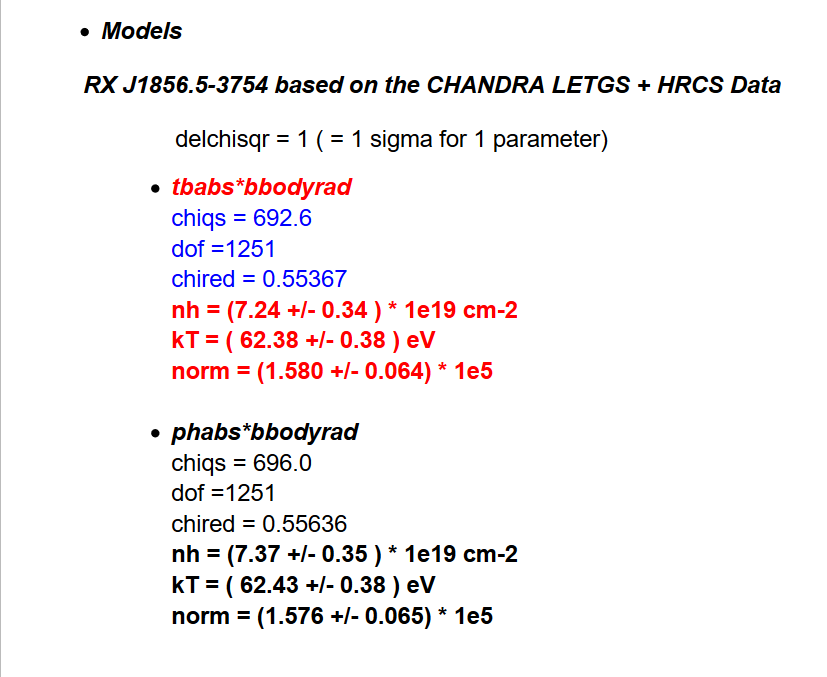 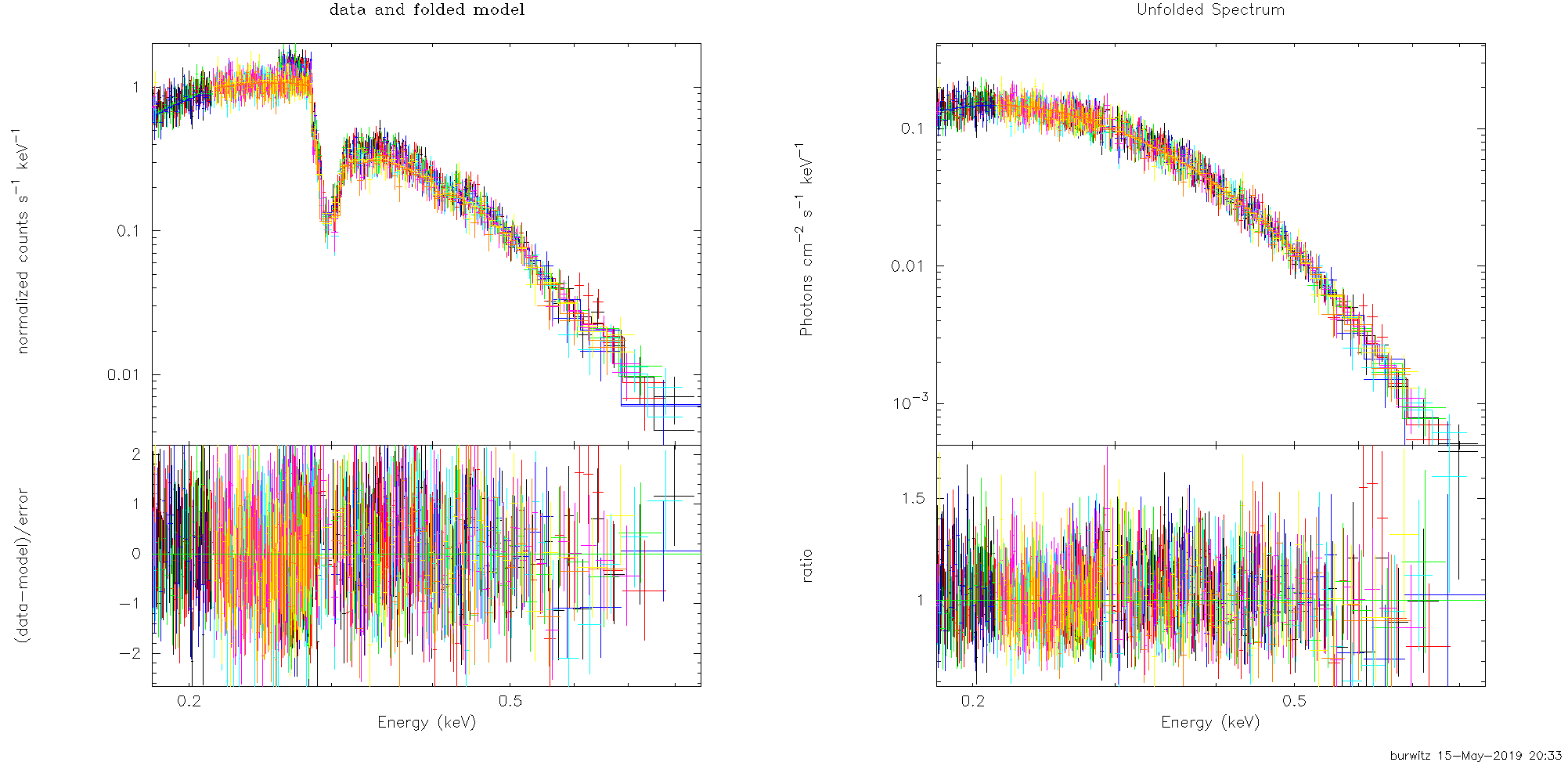 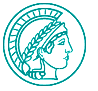 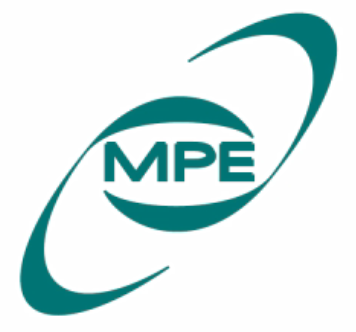 16th IACHEC  Meeting, La Granja de San Ildefonso, Segovia, Spain, May 14, 2024
RX J1856.5-3754Current Missions Calibration  Observations
Chandra: LETGS , ACIS
XMM: PN, MOS, RGS
SUSAKU: XIS
NICER
Einstein Probe
XRISM
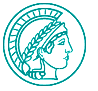 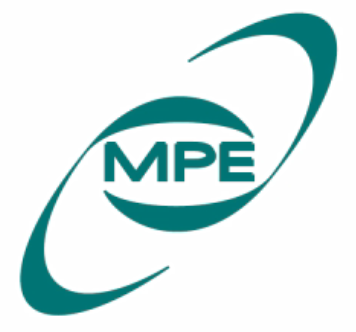 16th IACHEC  Meeting, La Granja de San Ildefonso, Segovia, Spain, May 14, 2024
RX J1856.5-3754New Missions Calibration  Observations
Recently Launched
XRISM			40 ksec planned (postponed, 0cts/s in GVC mode)
Einstein Probe 	FXT	thin filter 40 ksec done last week				medium filter 40 ksec planned			WXT 	measured parallel to FXT measurements

To be launched
June 2024: SVOM MXT
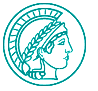 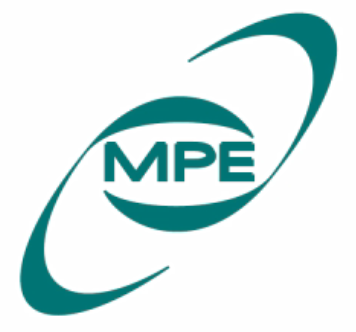 16th IACHEC  Meeting, La Granja de San Ildefonso, Segovia, Spain, May 14, 2024
Chandra Calibration
HZ 43 (Vinay Kashyap)
monitor low energy response LETG + HRC-S  and HRC–I)

RX J1856.5-3754 (Herman L. Marshall)
Monitor contamination build-up on ACIS
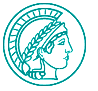 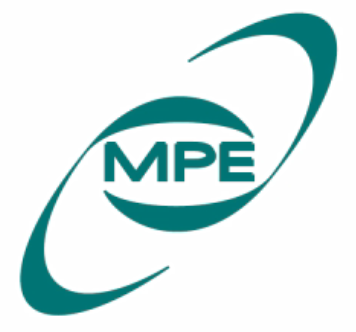 16th IACHEC  Meeting, La Granja de San Ildefonso, Segovia, Spain, May 14, 2024
Using HZ 43 for Chandra HRC Calibration
Vinay Kashyap (CXC/CfA)
Pete Ratzlaff (CXC/CfA), Brad Wargelin (CXC/CfA), Jeremy Drake (Lockheed-Martin)
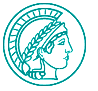 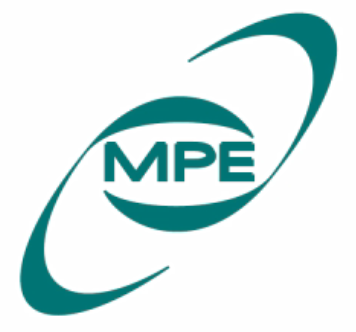 16th IACHEC  Meeting, La Granja de San Ildefonso, Segovia, Spain, May 14, 2024
HZ 43
DAwk White Dwarf at 60 pc, extremely soft source with most emission at λ>60Å (E<0.2 keV)
≳2.5 ct/s in HRC-I/LETG0, ≳6.5 ct/s in HRC-S/LETG0
Used for
QE (HRC-I) and QEU (HRC-S) updates at low E
Gain calibration for both HRC-I and HRC-S
PSF monitoring on both HRC-I and HRC-S
Observed at a cadence of at least once a year, plus every time there is a planned change in detector characteristics (like voltage changes)
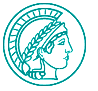 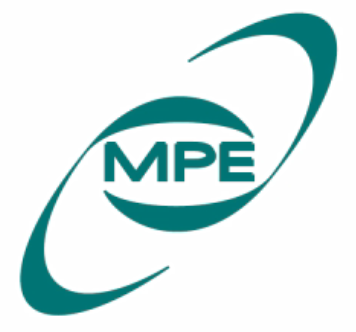 16th IACHEC  Meeting, La Granja de San Ildefonso, Segovia, Spain, May 14, 2024
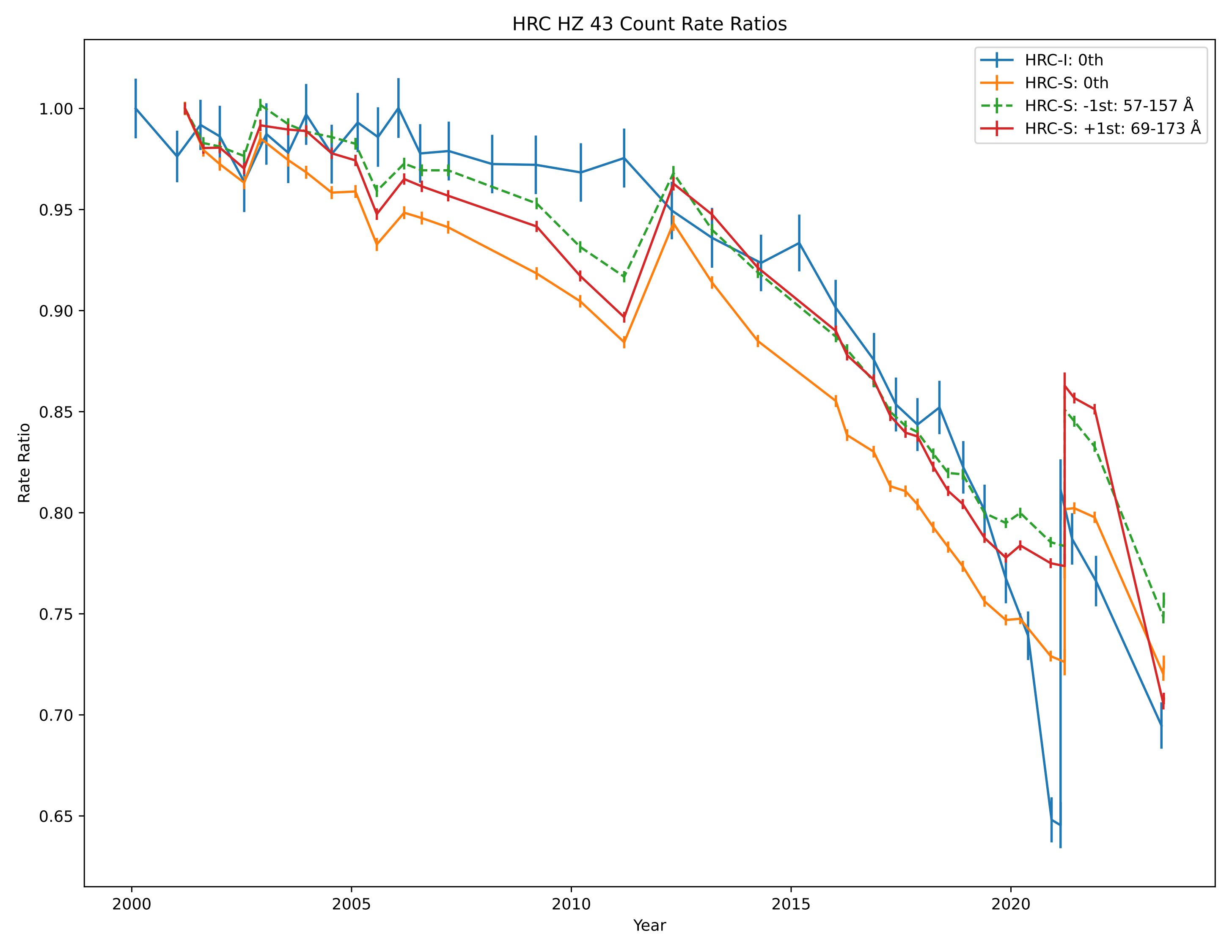 HZ 43
Countrate trends
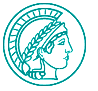 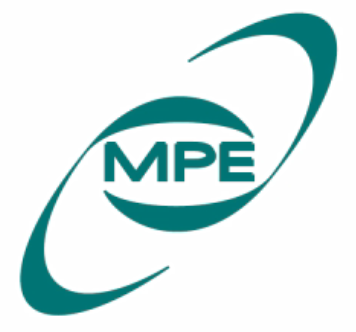 16th IACHEC  Meeting, La Granja de San Ildefonso, Segovia, Spain, May 14, 2024
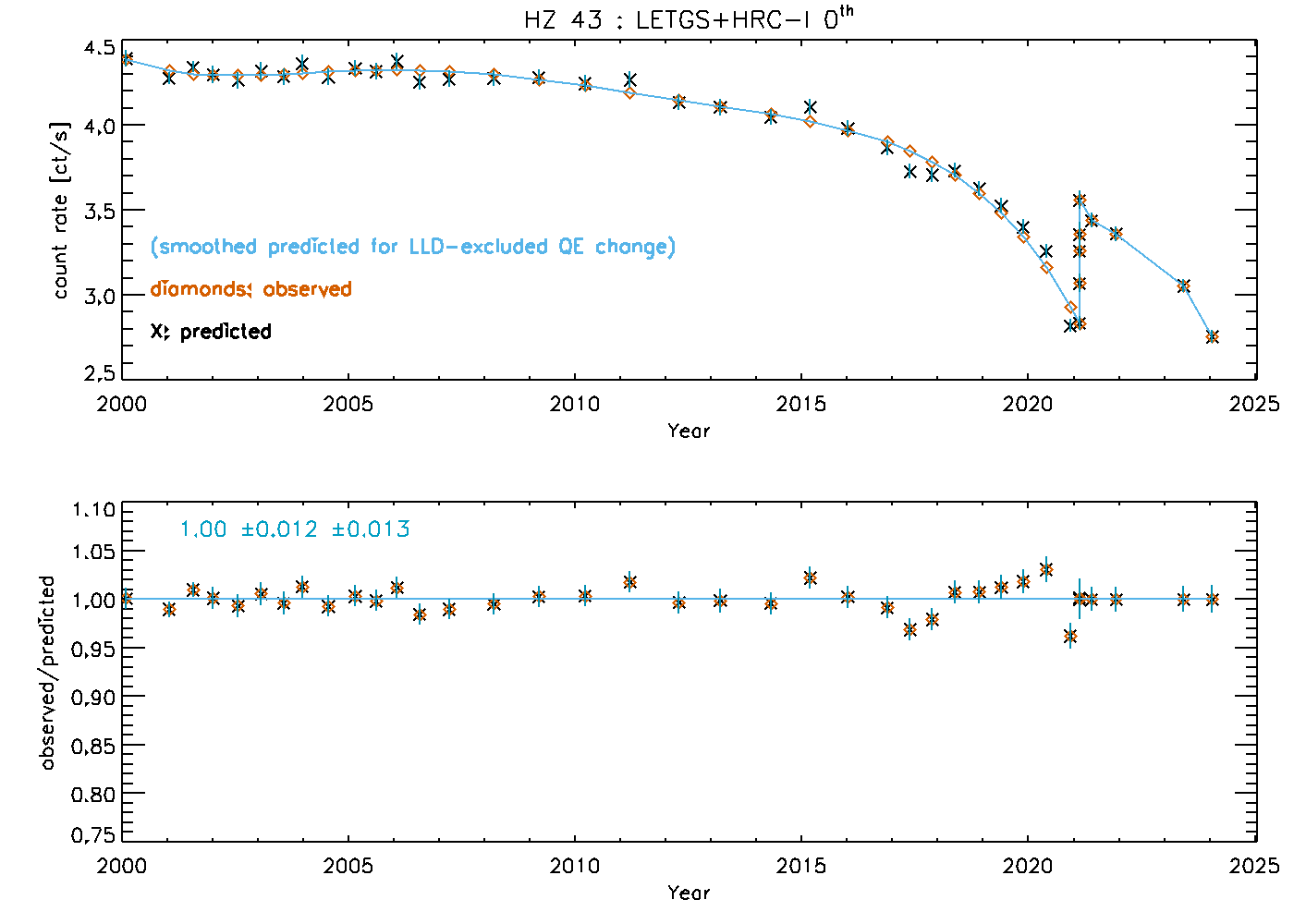 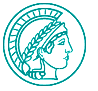 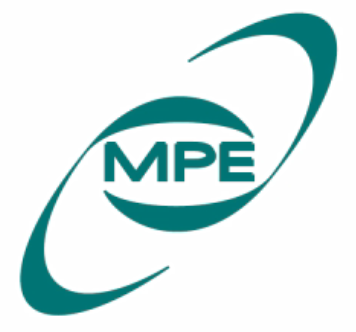 16th IACHEC  Meeting, La Granja de San Ildefonso, Segovia, Spain, May 14, 2024
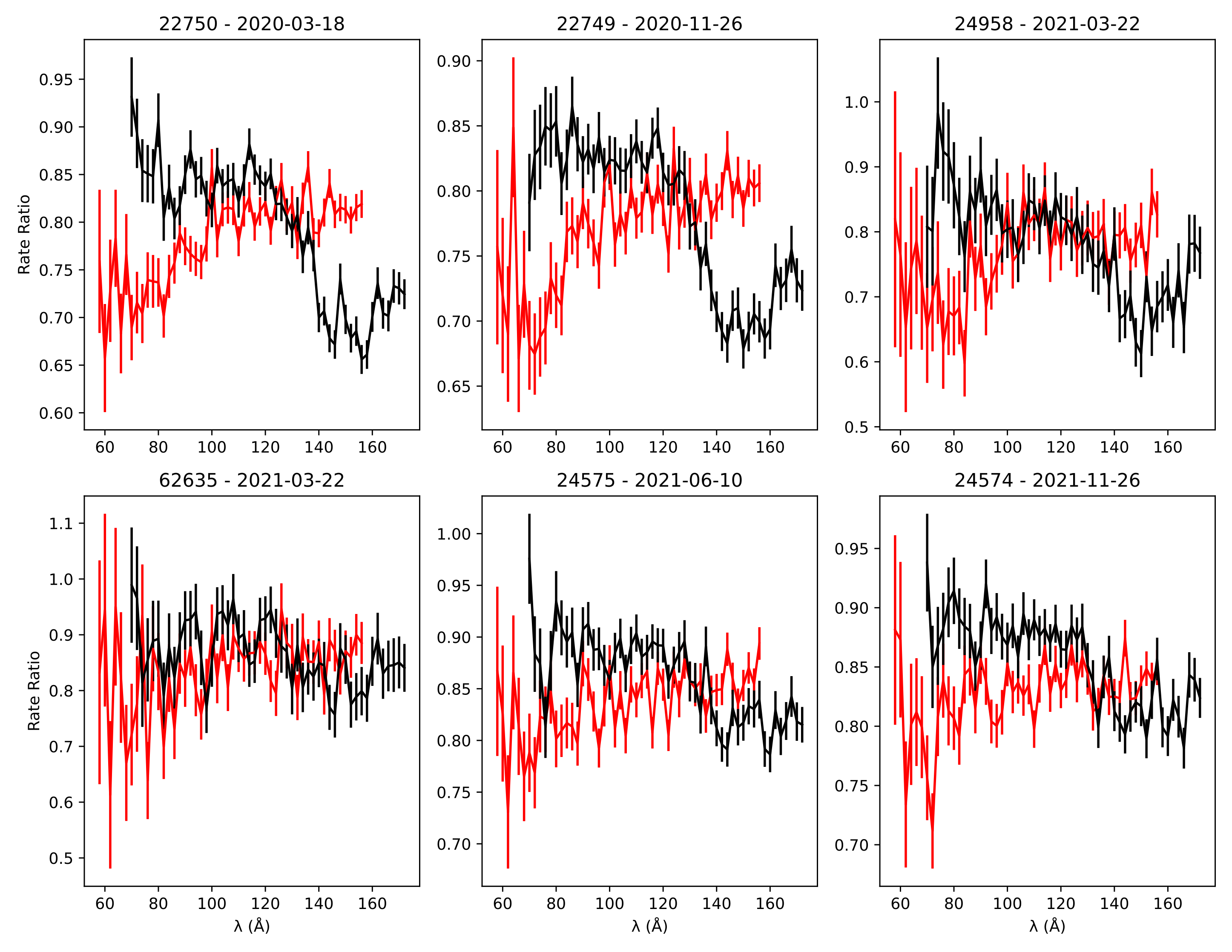 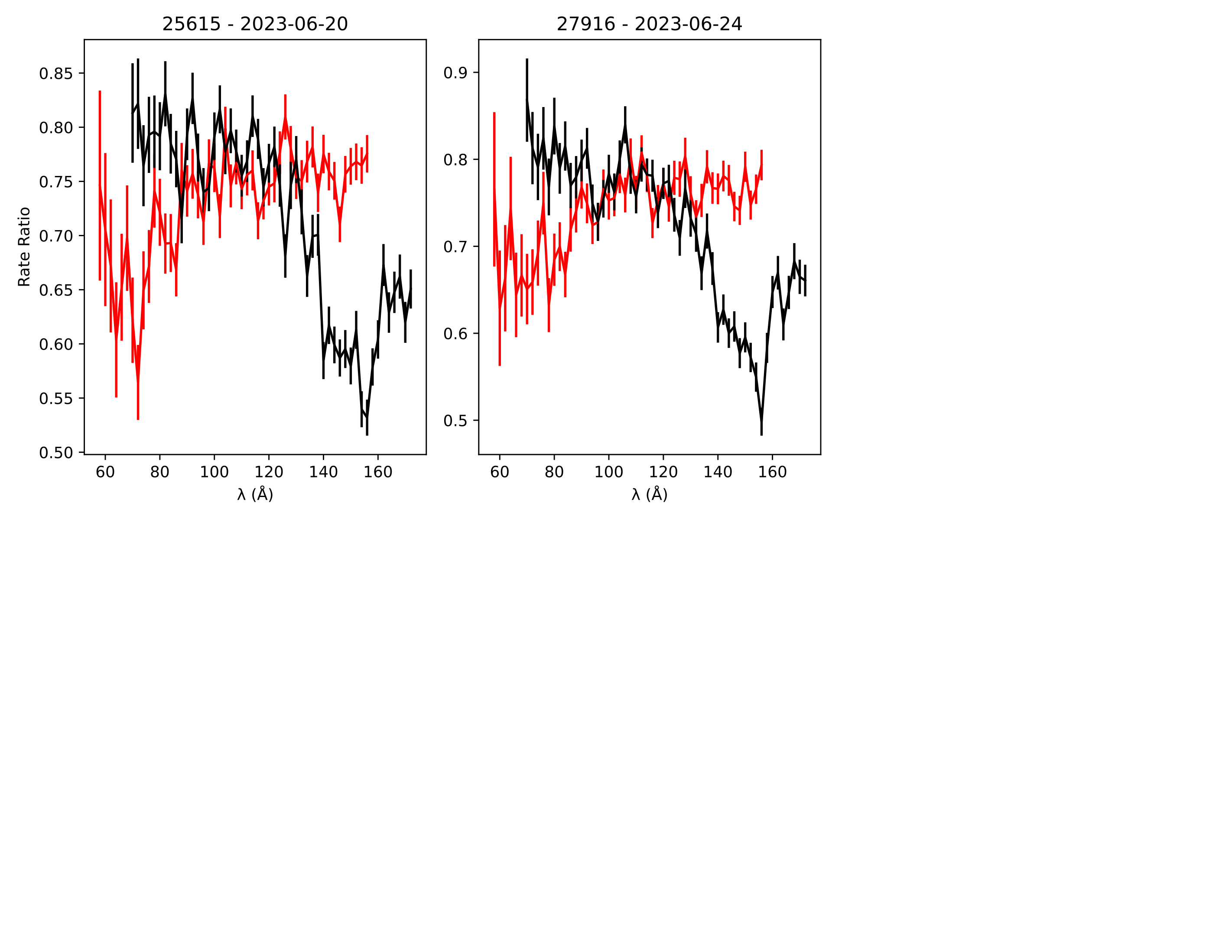 ← dispersed count rate relative to 2001
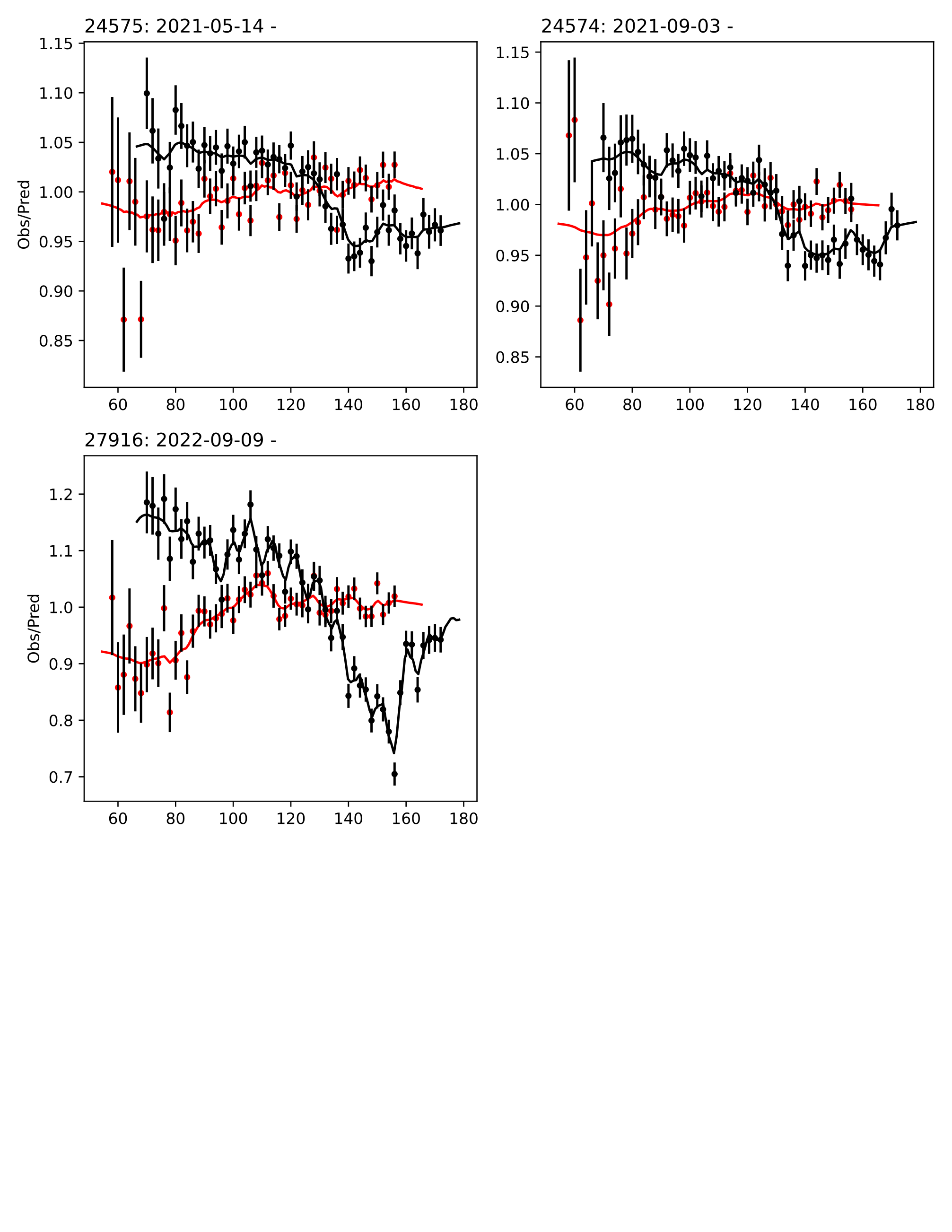 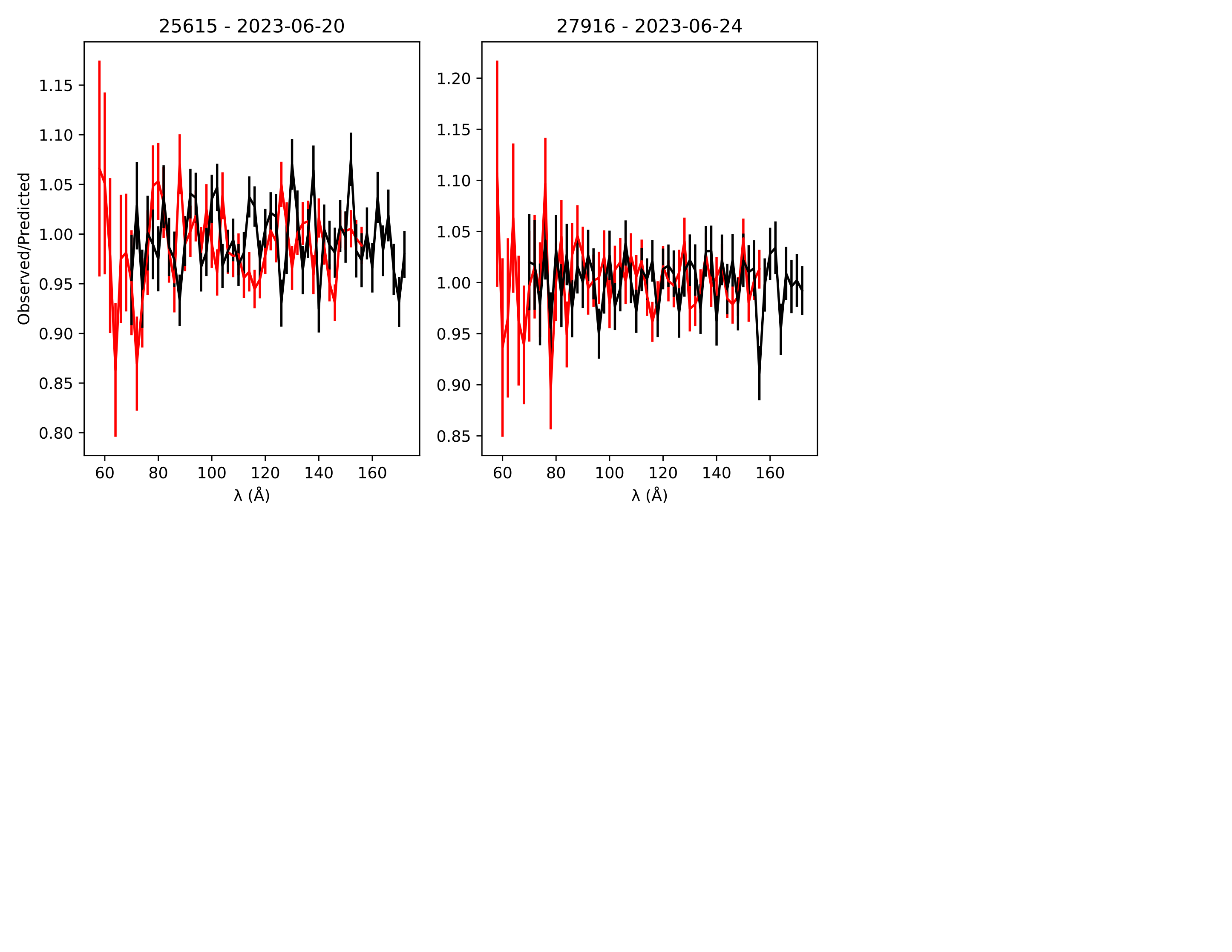 CARMA fitted models after grey correction
← corrected count rates
Chandra ACIS contaminant update
Herman L. Marshall
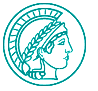 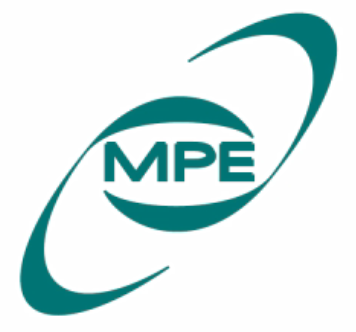 16th IACHEC  Meeting, La Granja de San Ildefonso, Segovia, Spain, May 14, 2024
Examining E < C-K
Herman L. Marshall
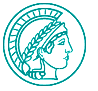 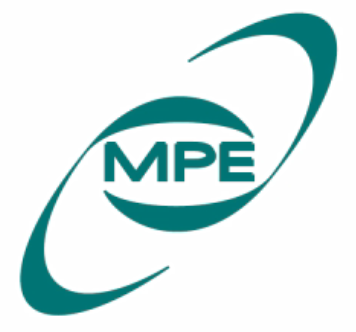 16th IACHEC  Meeting, La Granja de San Ildefonso, Segovia, Spain, May 14, 2024
Contamination Corrected
Increased 
exposure
Herman L. Marshall
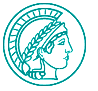 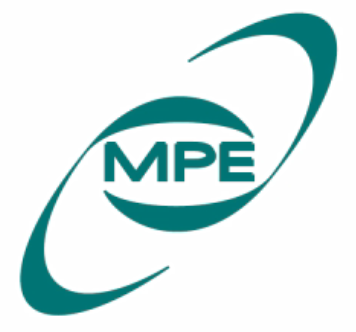 16th IACHEC  Meeting, La Granja de San Ildefonso, Segovia, Spain, May 14, 2024
ACIS Contamination Summary
Contaminant deposition rate continues
Increasing above the 2015-20 linear trend
Model looks good
Model does not need to be updated
Nearing limit of how useful RX J1856 is
Source is still detectable in 60 ks (5.4 sigma)
Not including extended soft X-ray ﬂux
Contaminant correction is low by 35% in 2023
Herman L. Marshall
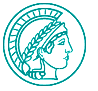 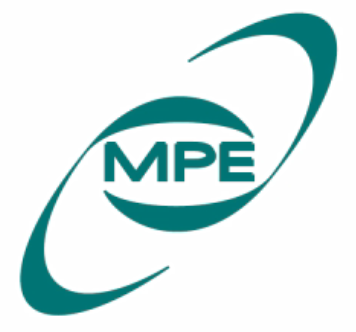 16th IACHEC  Meeting, La Granja de San Ildefonso, Segovia, Spain, May 14, 2024
Using RX J1856.5-3754 forimproving the RMF and ARF ofXMM/EPIC-pn and SRG/eROSITAKonrad Dennerl
Konrad Dennerl
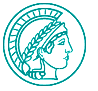 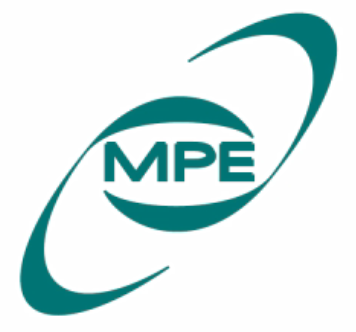 16th IACHEC  Meeting, La Granja de San Ildefonso, Segovia, Spain, May 14, 2024
Improving the ARF and RMF
ARF: „Ancillary Response File“,  RMF: „Redistribution Matrix File“
RMF
ARF
observed spectrum of RXJ1856
spectral model of RXJ1856
RX J1856-3754
observed spectrum of 1E0102
spectral model of 1E0102
1E 0102.2-7219
Konrad Dennerl
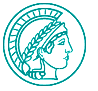 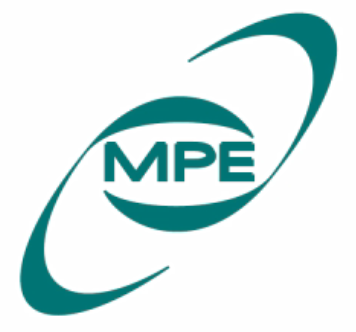 16th IACHEC  Meeting, La Granja de San Ildefonso, Segovia, Spain, May 14, 2024
Plucinsky et al. 2017 (A&A 597)
RX J1856-3754: Chandra LETGS
1E 0102.2-7219: IACHEC model
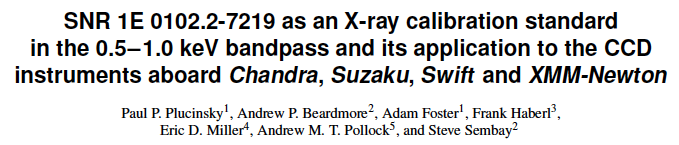 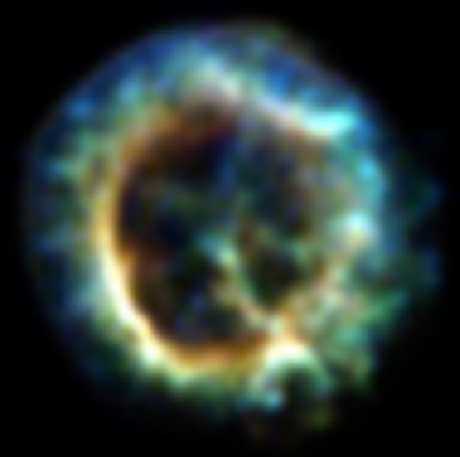 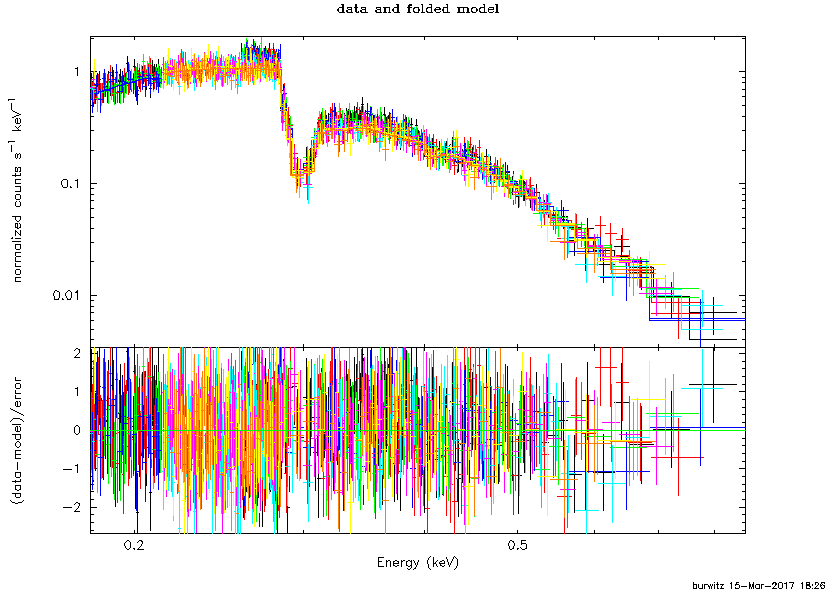 RXJ 1856
Chandra LETGS
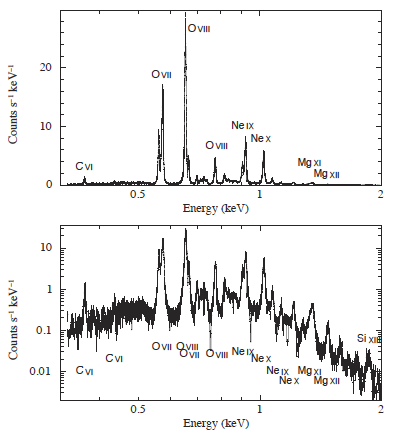 V. Burwitz
Χ2 = 694, ndof = 1251
nH = (7.2 +/- 0.3) × 1019 cm-2kT = 62.4 +/- 0.4 eVnorm = (1.58 +/- 0.06) x 105 [tbabs * bbodyrad]
Konrad Dennerl
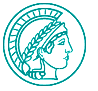 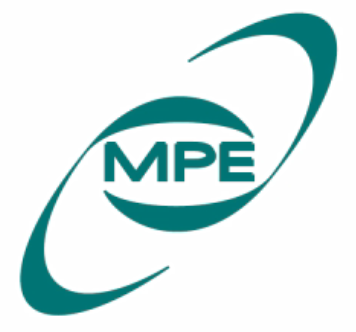 16th IACHEC  Meeting, La Granja de San Ildefonso, Segovia, Spain, May 14, 2024
RZJ1856: XMM/EPIC-pn residuals resulting from Chandra model spectrumand RMFs/ARFs obtained with rmfgen-2.8.7 and arfgen-1.104
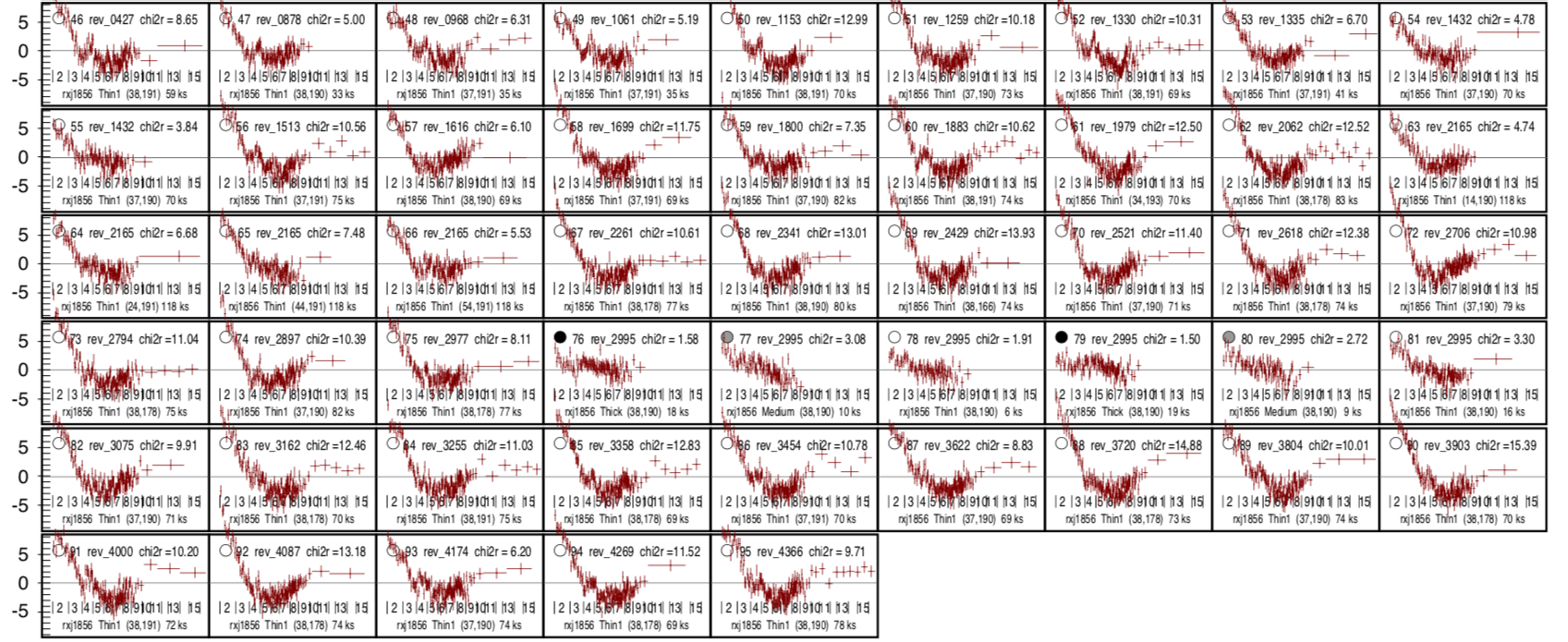 50 spectra covering 24 years (!)
Konrad Dennerl
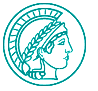 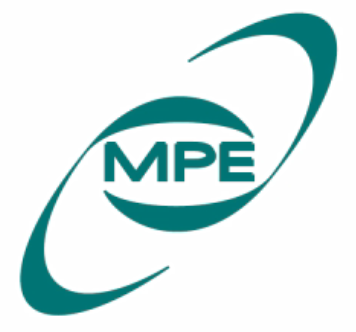 16th IACHEC  Meeting, La Granja de San Ildefonso, Segovia, Spain, May 14, 2024
RZJ1856: XMM/EPIC-pn residuals resulting from Chandra model spectrumand RMFs/ARFs obtained with alternative parametric approach
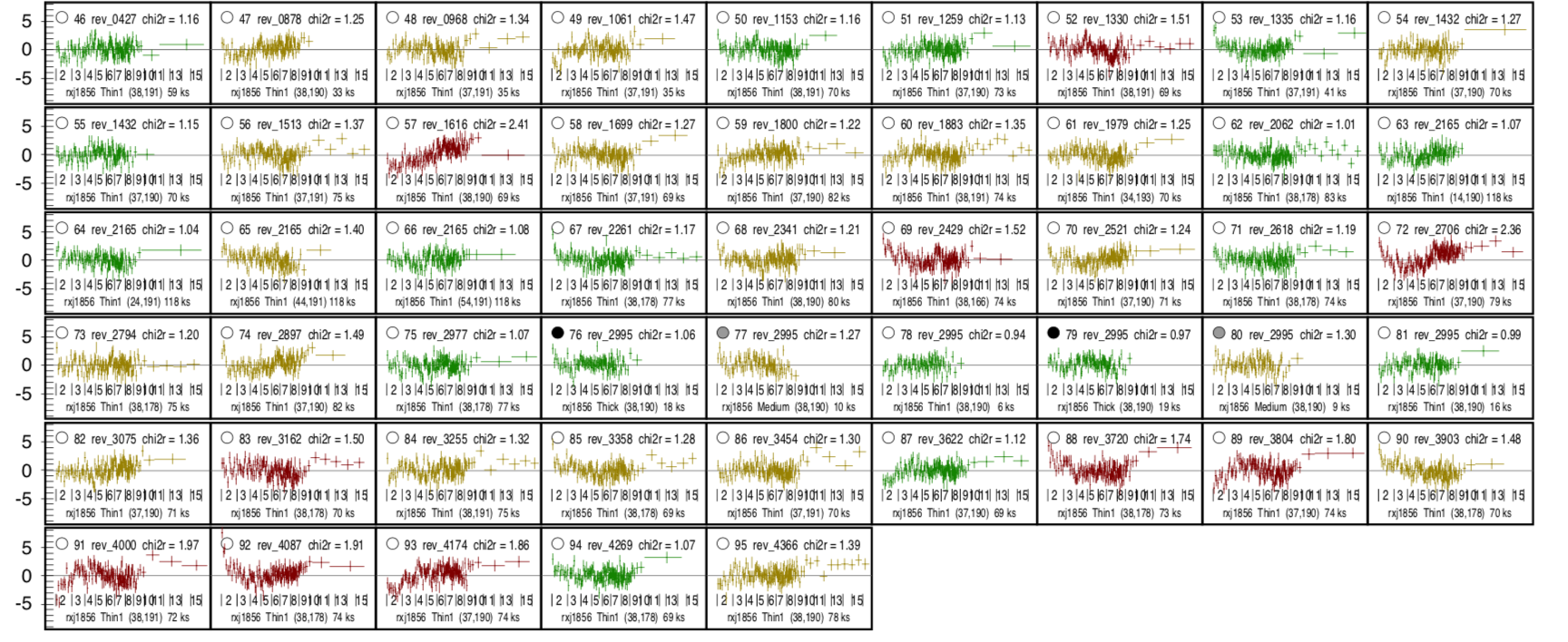 50 spectra covering 24 years (!)
Konrad Dennerl
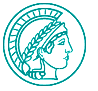 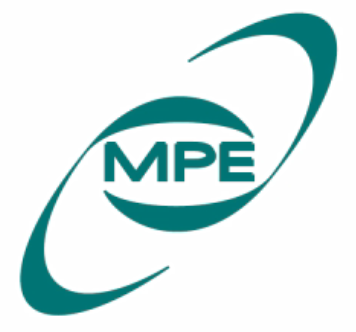 16th IACHEC  Meeting, La Granja de San Ildefonso, Segovia, Spain, May 14, 2024
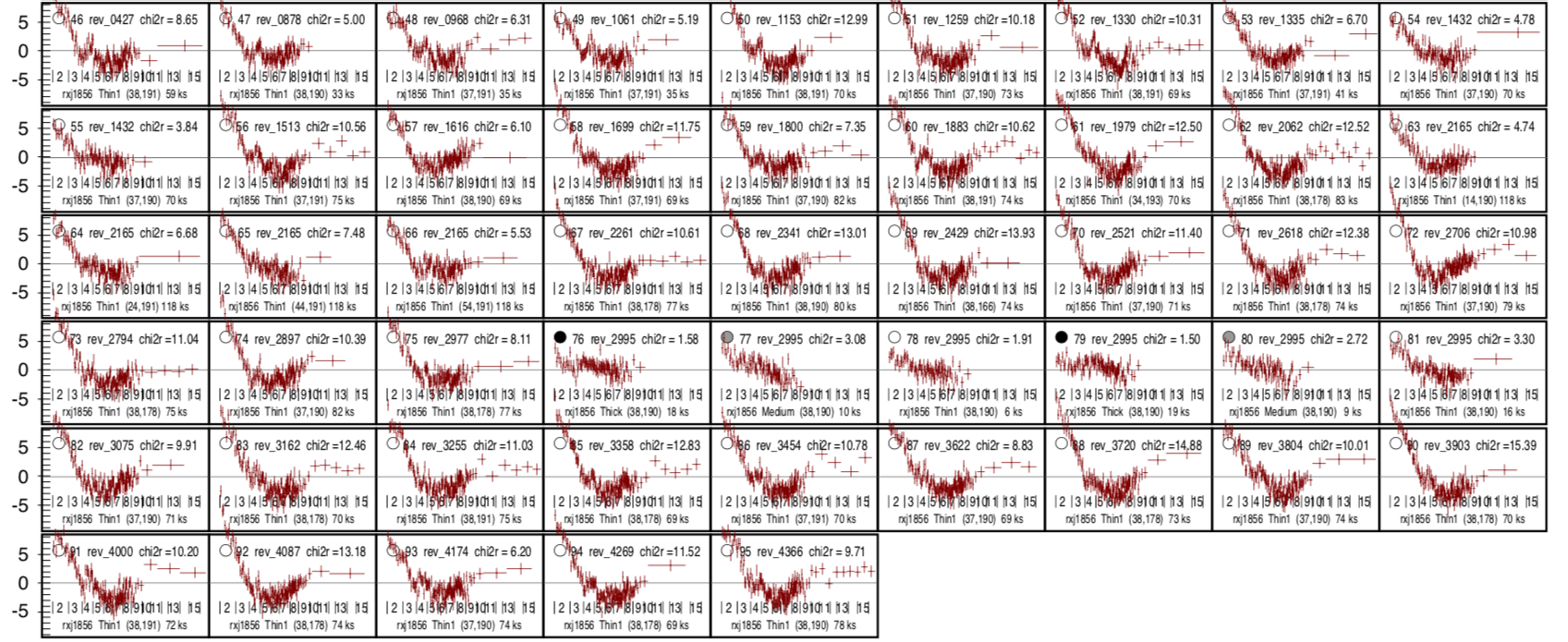 RXJ1856
XMM/EPIC-pn

residuals resulting from Chandra model spectrumand RMFs/ARFs obtained with

rmfgen-2.8.7arfgen-1.104

and

alternativeapproach
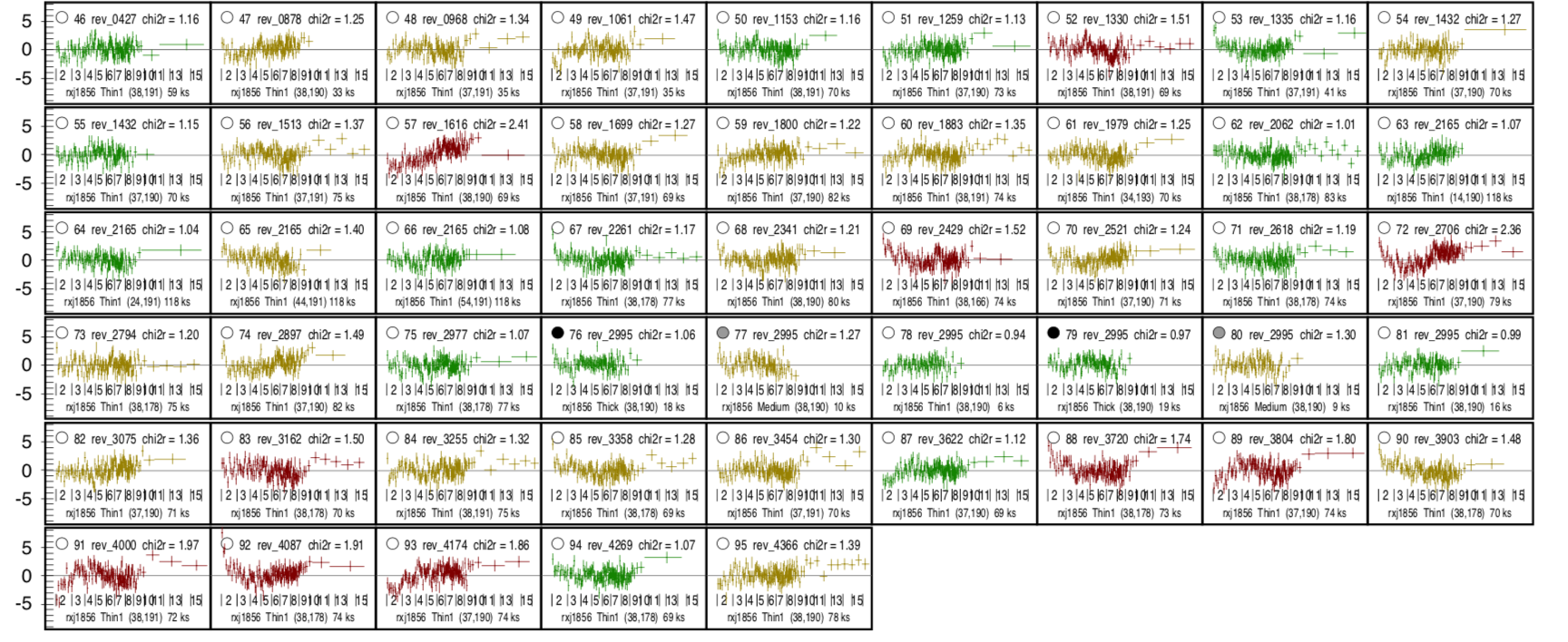 Konrad Dennerl
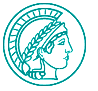 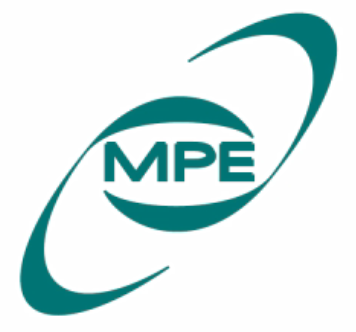 16th IACHEC  Meeting, La Granja de San Ildefonso, Segovia, Spain, May 14, 2024
SRG/eROSITA and RXJ1856: interplay between ARF and RMF
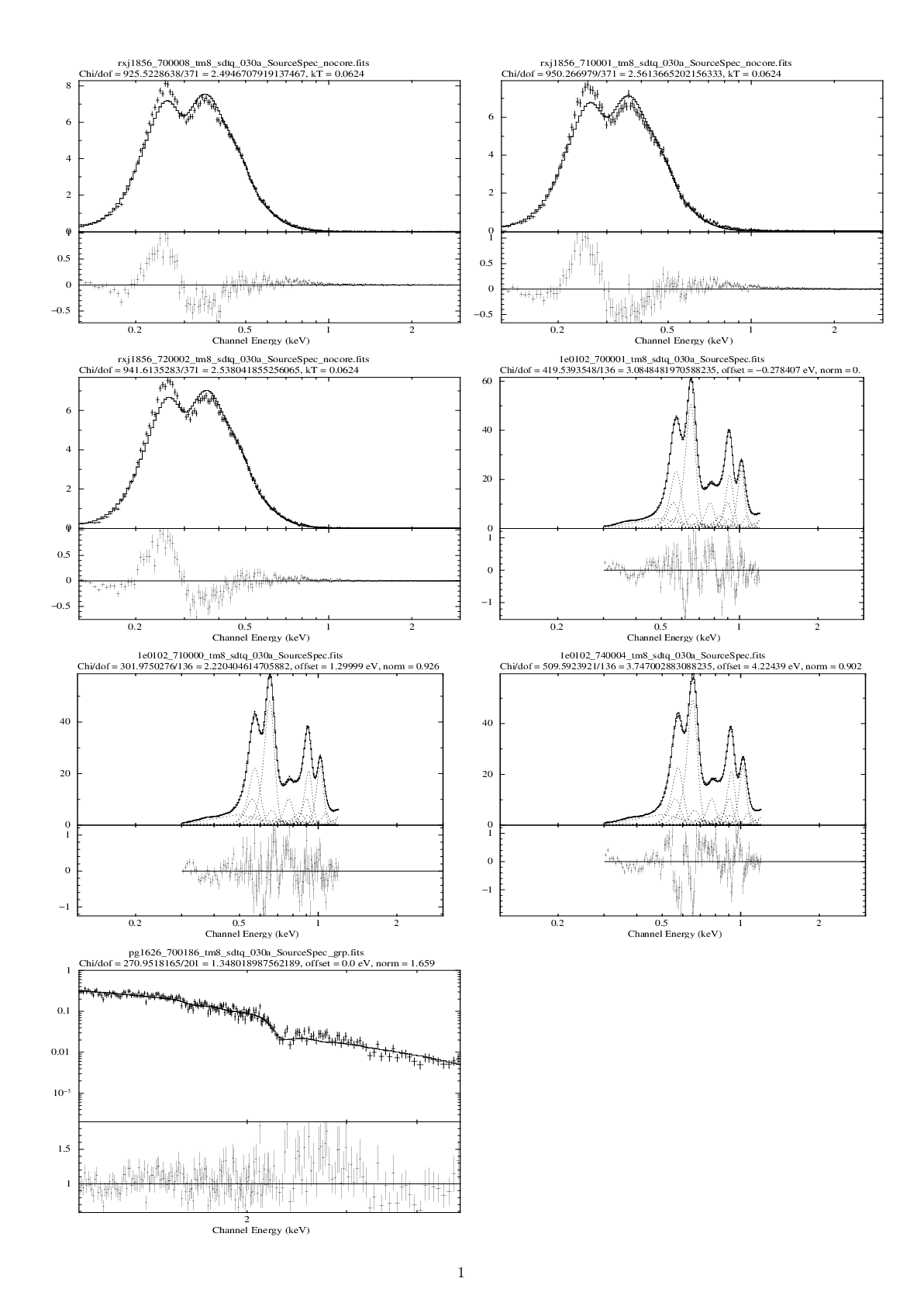 RXJ1856TM8, all valid patterns
χr2 = 2.49
best-fit spectrum with
unmodified RMF
unmodified ARF
(both from ground calibration)
Konrad Dennerl
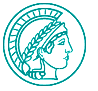 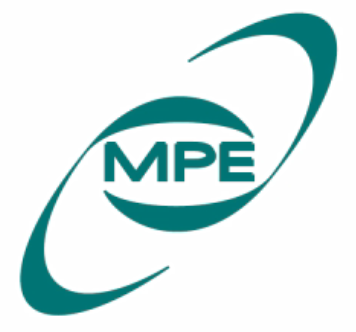 16th IACHEC  Meeting, La Granja de San Ildefonso, Segovia, Spain, May 14, 2024
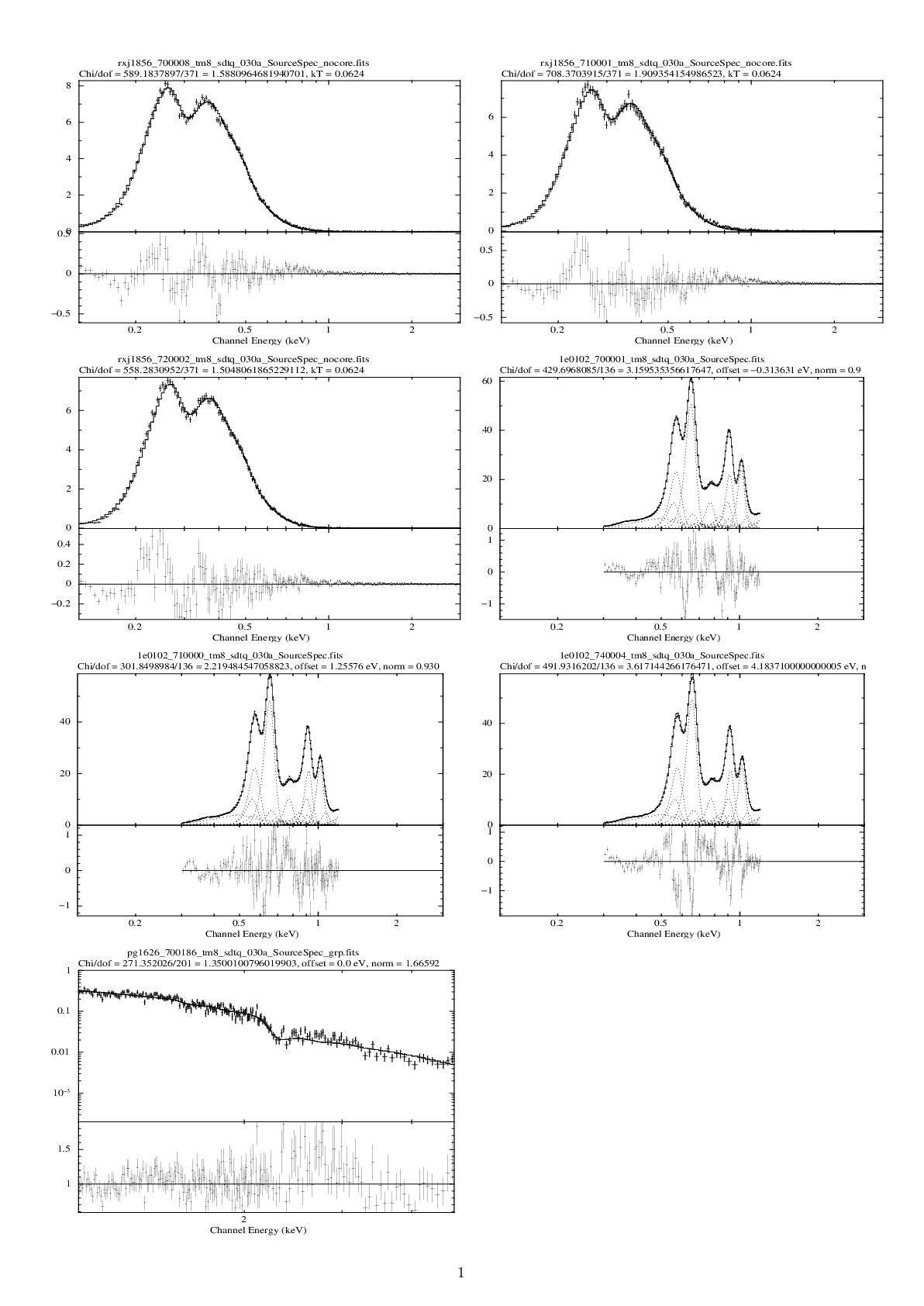 SRG/eROSITA and RXJ1856: interplay between ARF and RMF
RXJ1856TM8, all valid patterns
χr2 = 1.59
best-fit spectrum with
unmodified RMF
    modified ARF*
(both from ground calibration)
*Al layer reduced by ≈12 nm     C layer reduced by ≈20 nm
SRG/eROSITA and RXJ1856: interplay between ARF and RMF
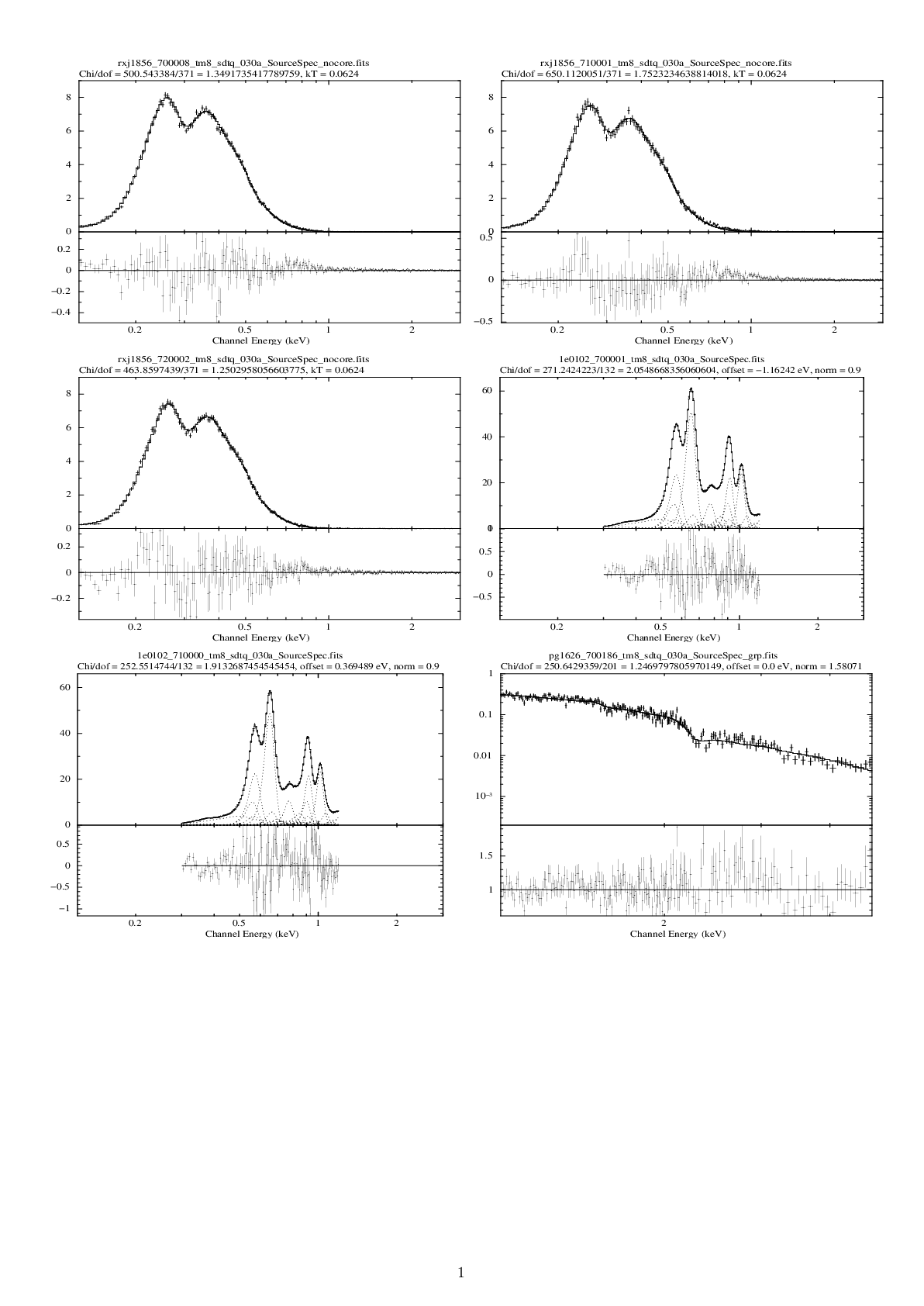 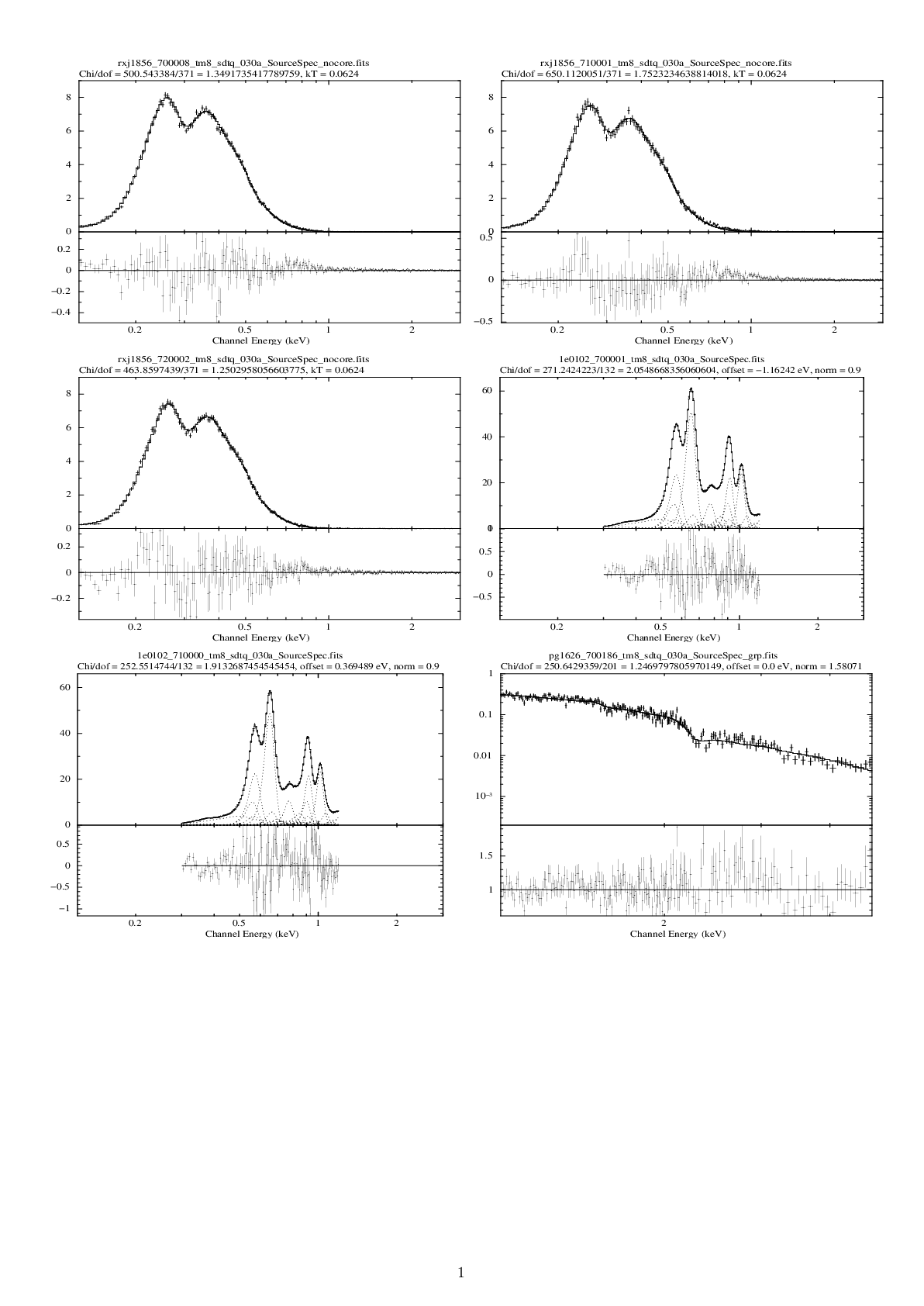 RXJ1856TM8, all valid patterns
χr2 = 1.35
best-fit spectrum with
    modified RMF
    modified ARF*
(both from ground calibration)
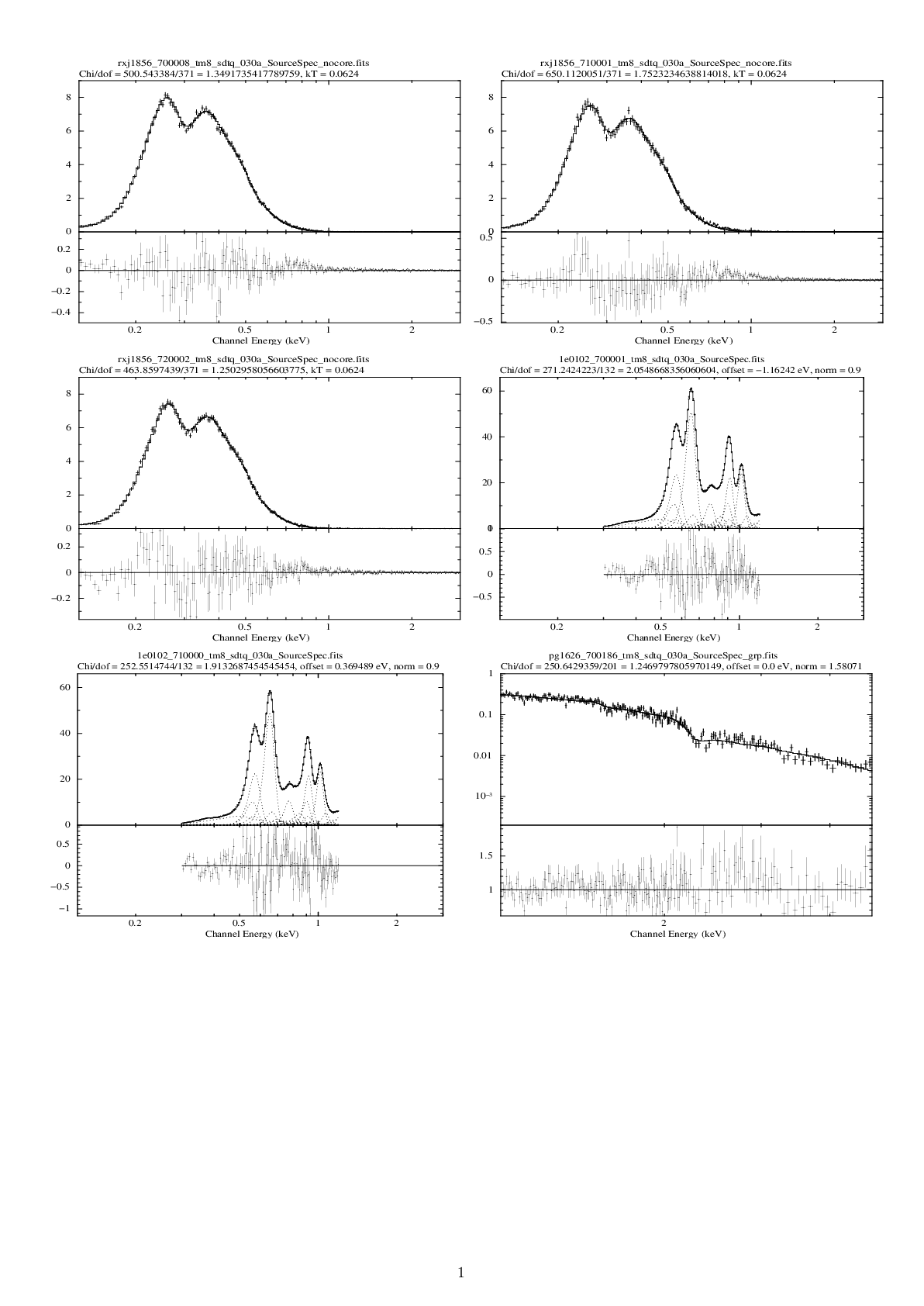 *Al layer reduced by ≈12 nm     C layer reduced by ≈20 nm
Konrad Dennerl
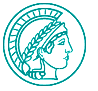 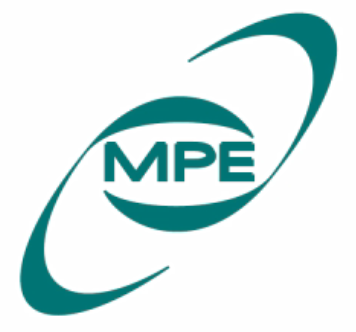 16th IACHEC  Meeting, La Granja de San Ildefonso, Segovia, Spain, May 14, 2024
Results obtained with parameterized RMF for SRG/eROSITA (‚TM8 sdtq‘)
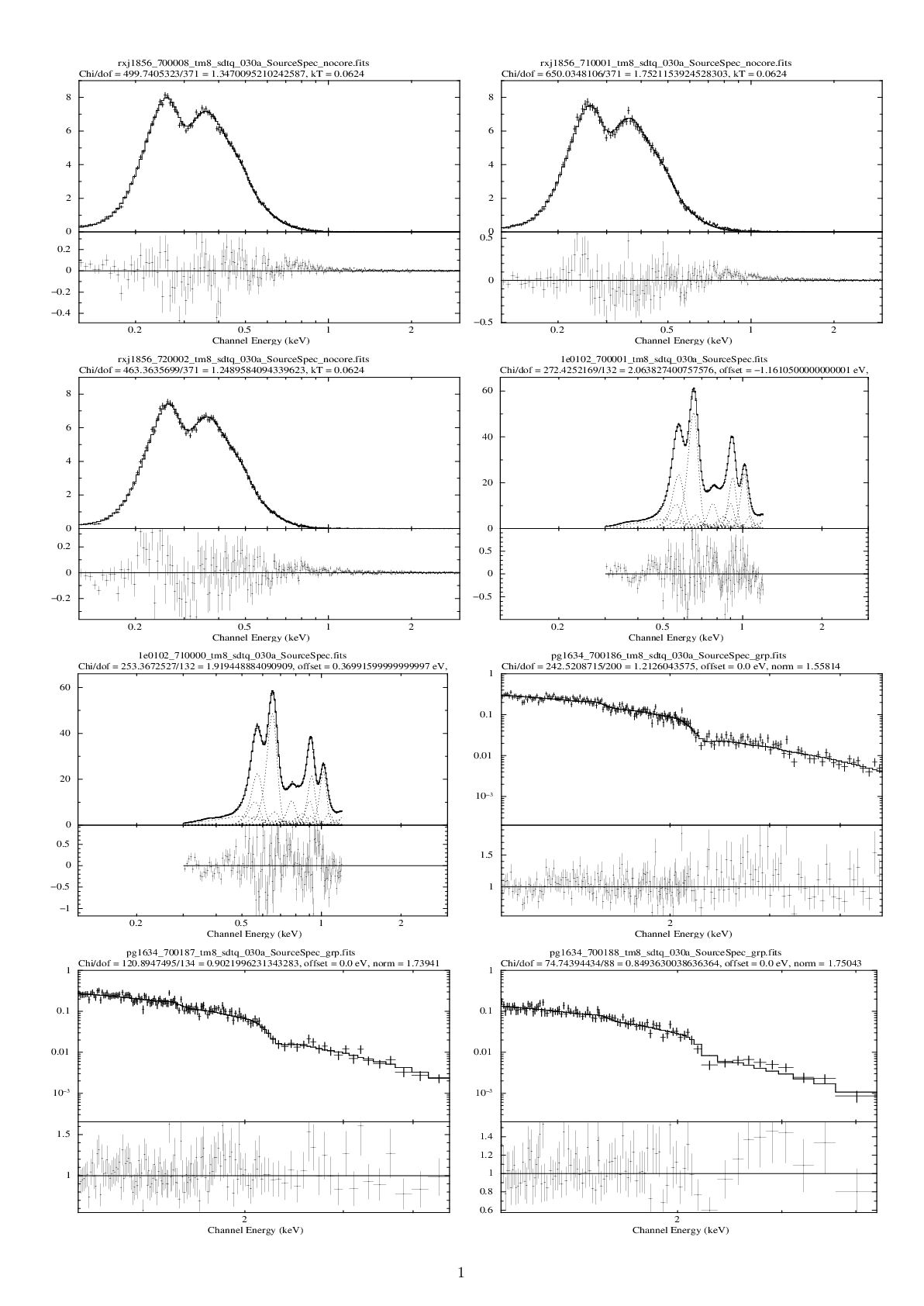 RXJ1856, obs 2
RXJ1856, obs 1
RXJ1856, obs 3
‚TM8‘ = TM1 + TM2 + TM3 + TM4 + TM6(sum of all CCDs with an on-chip Al filter)
‚sdtq‘: all valid pixel patterns
 (sum of singles, doubles, triples, quadruples)
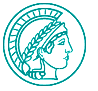 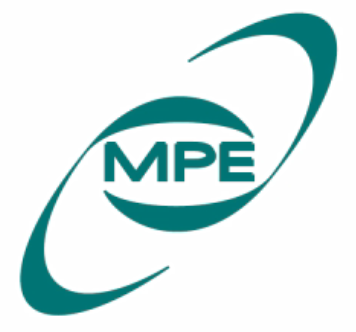 16th IACHEC  Meeting, La Granja de San Ildefonso, Segovia, Spain, May 14, 2024
eROSITA
Summary
Track contamination after larger orbital manuevres                          no cumulative effect detectable

RXJ1856 matches Chandra LETG                            norm free, shape fixed to LETG

After ARF and RMF adjustment                          good spectral fits for ‚TM8‘ & all valid patterns
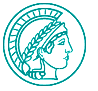 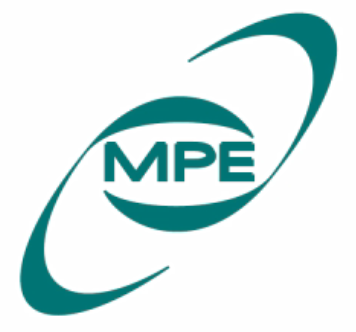 Konrad Dennerl
16th IACHEC  Meeting, La Granja de San Ildefonso, Segovia, Spain, May 14, 2024
IACHECMay 2024
NICER Observations of WD & NSCraig Markwardt (NASA/GSFC)on behalf of NICER Team
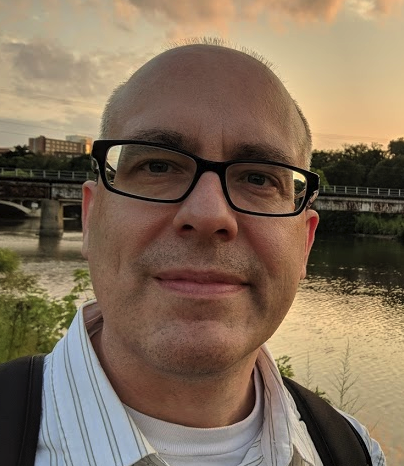 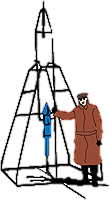 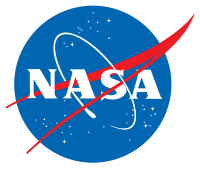 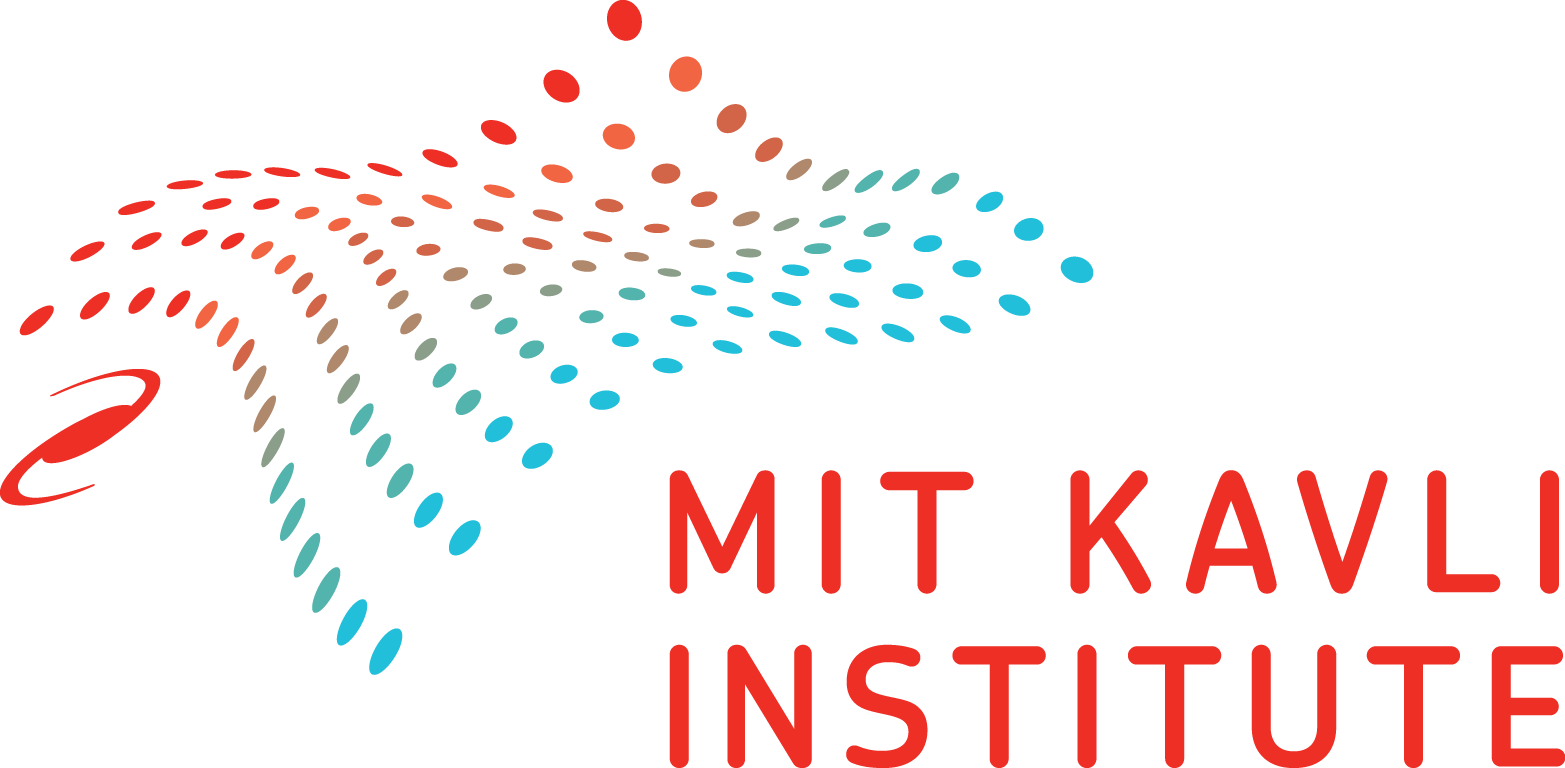 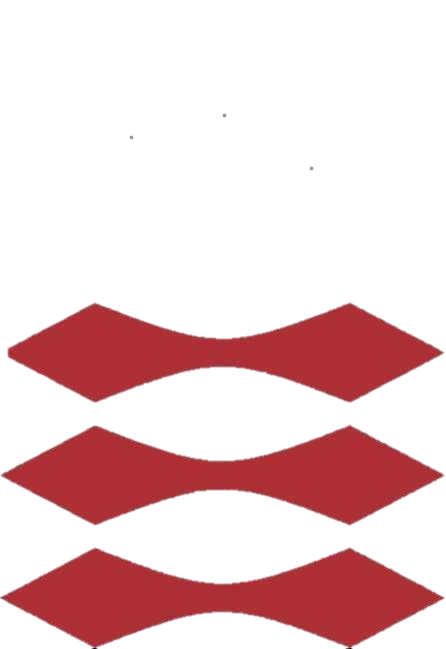 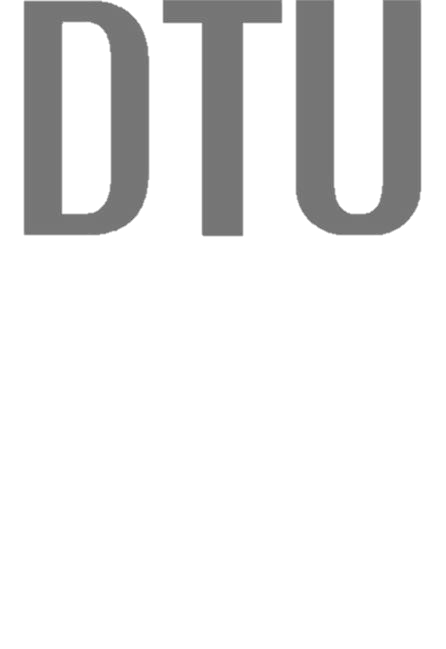 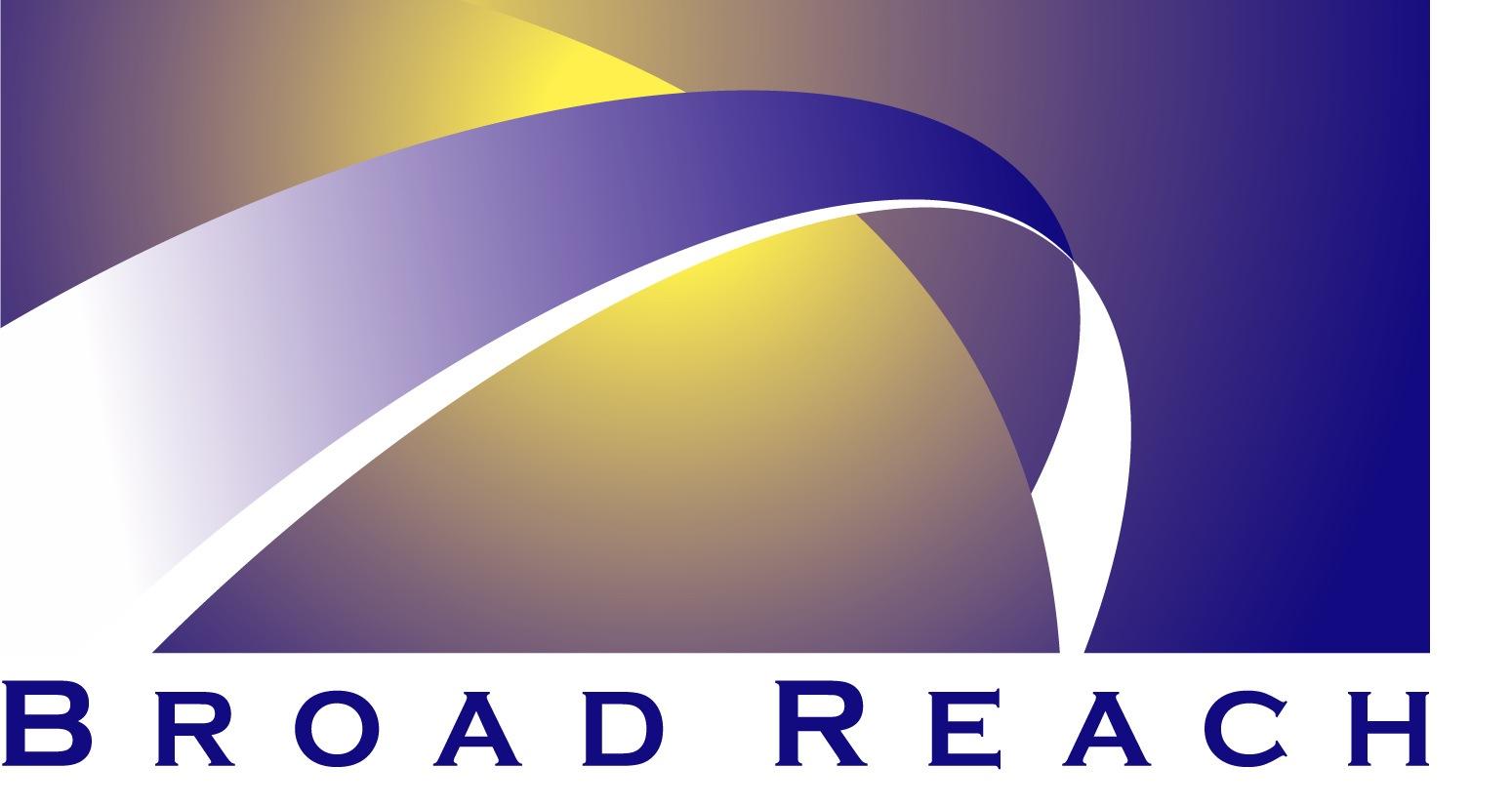 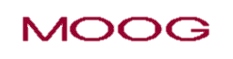 GSFC
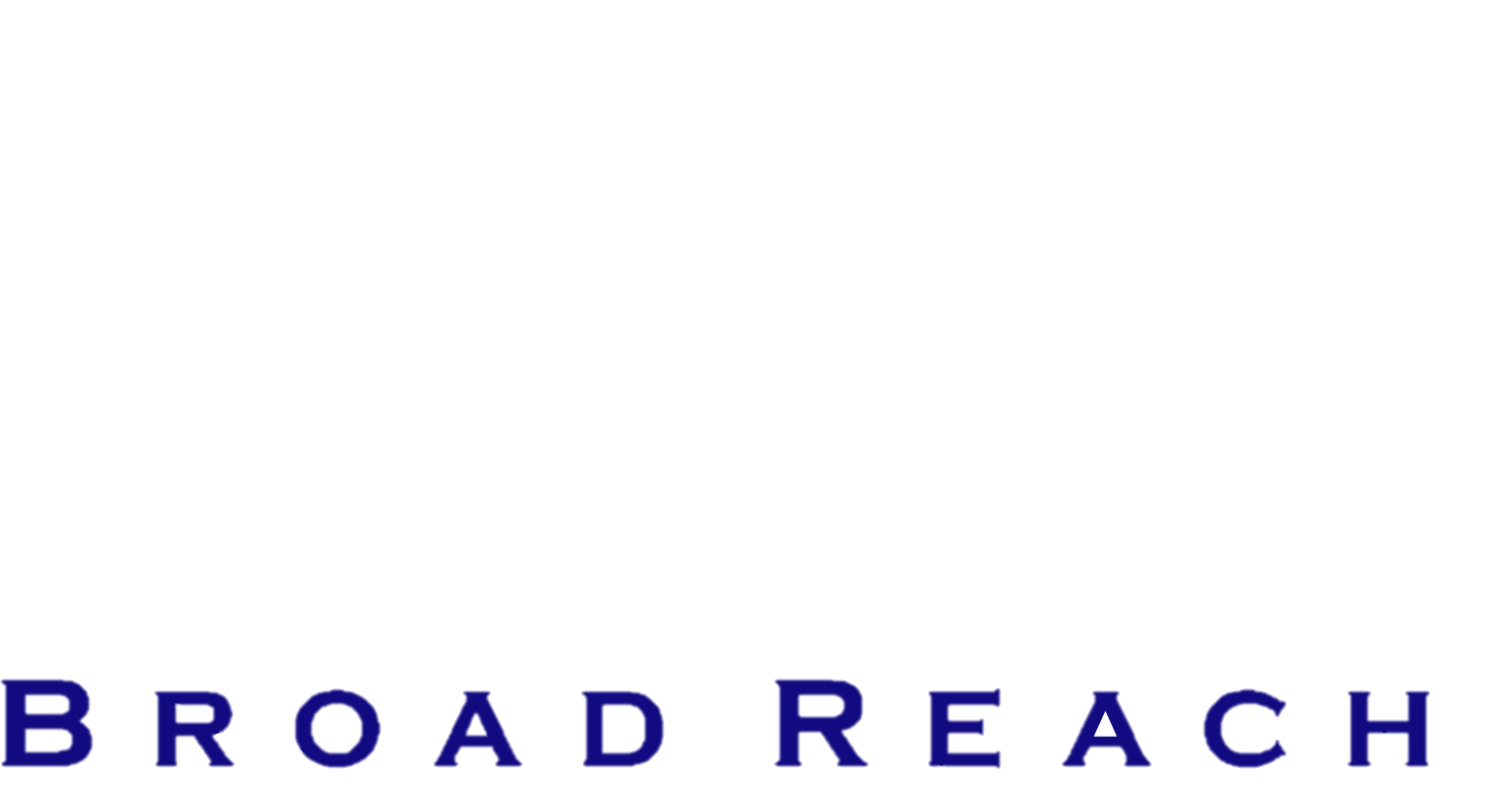 NICER Observations of Isolated NS & WD
RX J1856 – Isolated Neutron Star
HZ43 – White Dwarf
Summary
Various standard candle calibrators: NICER appears to have lower flux < 0.5 keV, could be consistent with additional absorption
RX J1856 (isolated neutron star black body)
HZ 43 (white dwarf)
Low energy flux offsets seem consistent with extra absorption, comparable to 1.0e19 /cm2
RX J1856
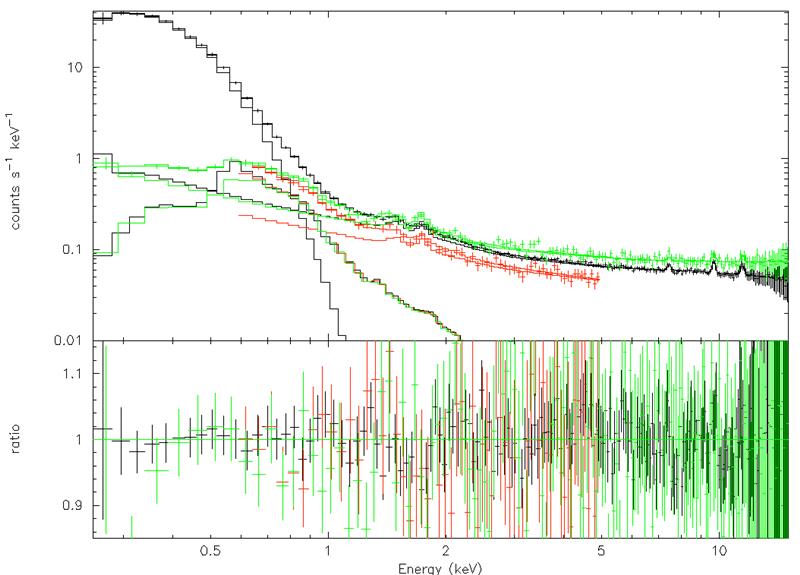 IACHEC Reference Model from Chandra LETGS
Good fit, but NICER norm is 14% low and nH is high by ~few x 1019
Background due to galactic bulge diffuse emission included
HZ43 – White Dwarf
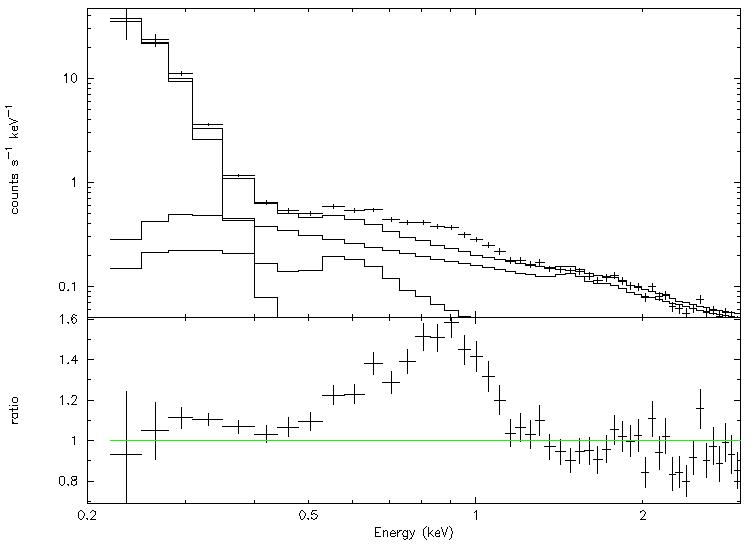 Beuermann et al 2006 as reference model (very soft!)
Chandra LETGS + EUVE + ROSAT PSPC data combined
Fair fit but norm is low by 16-17%, poor residuals in-band
0.5-1.2 keV emission is from binary companion
Summary of Observations
~0.28 keV – NICER low by ~16% (HZ43 LETGS+EUVE)
~0.35 keV – NICER low by ~14% (J1856 LETGS)
0.56 keV – NICER low by 10% (E0102 line RGS)
0.63 keV – NICER low by 6% (E0102 line)
Add’l absorption 1.0e19 (E0102 continuum)
0.92 keV – NICER on par (E0102 line)
1.02 keV – NICER on par (E0102 line)

Could be consistent with a small amount of extra absorption not accounted for by responses
Magnitude of Absorption
The extra absorption column is about 1e19
small but significant
at 0.3 keV this would appear as a ~20% error, consistent with J1856 and HZ43
The material properties of filters were measured before launch
Difficult to understand how an additional absorption term of this magnitude could enter in
Context of Low Energy NICER Features
350-2000 eV
50-250 eV
Noise PeakUndershoots ct/s/FPM
500
400
Target Counts0.35-2.5 keV (ct/s/52FPM)
300
200
10000
100
0
2000
200
Forced Triggervs Under-shoots
500
5
NICER Array Average
Partial Solution – Trigger Efficiency Curve
NICER low energy trigger is not a sharp curve but a smooth one (centroid ~0.25 keV, width 0.045 keV)Centroid is measured from astrophysical targets
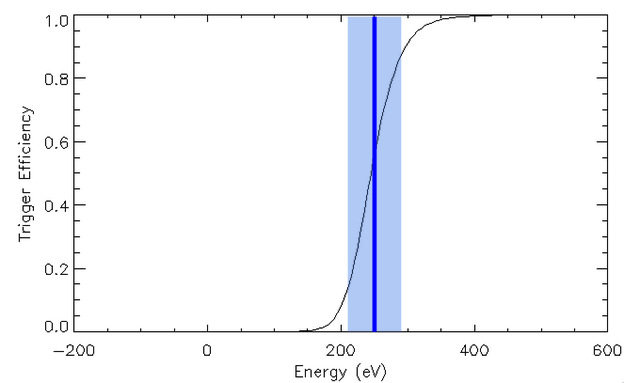 Trigger Efficiency Function Means
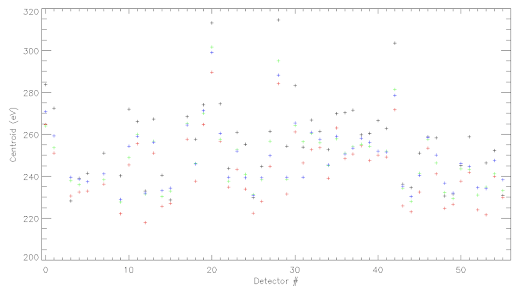 Range for one detector
Different measurement approaches from different astrophysical targets yielded a range of about 12 eV in each detector; the same bias for each detector
We chose to split the difference with the middle of the range
We can try the ends of the range instead of the center
Trigger Efficiency
Lower end of the range (based on LMC X-3)
Fit gets worse, not better
Norm is 25% low instead of 17%
Residuals worse
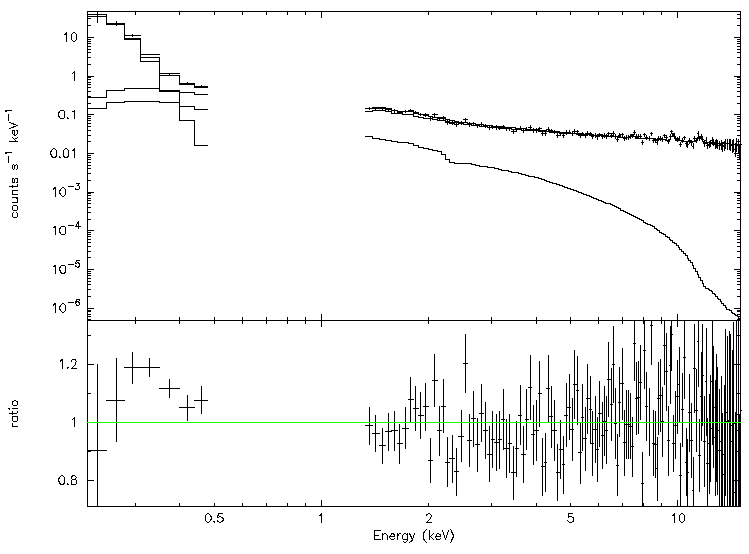 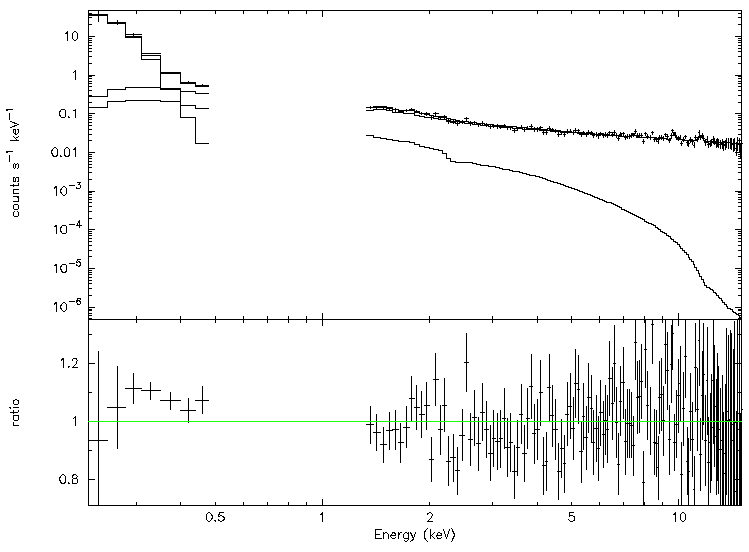 Lower Trigger Centroid
Published CALDB
Upper End of Trigger Range
Choose upper end of trigger efficiency range (Crab)
Ratio becomes 93% instead of 82%
Residuals are good
There are still deficits of5-7% in the 0.3-0.6 keV rangefor E0102
But it’s animprovement
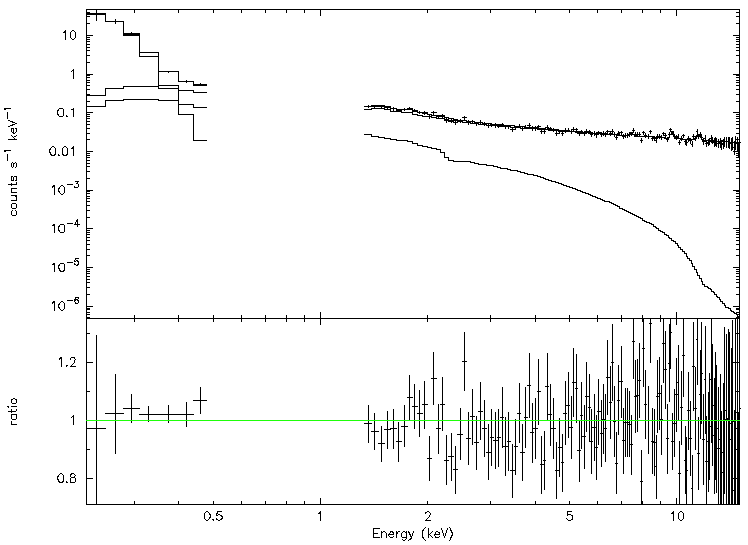 NICER Calibration Plan
For next CALDB release, NICER will update the trigger efficiency centroids to match the upper end
Easier to Use HZ 43 Spectral Curve
The TMAP white dwarf atmosphere model for HZ 43 is available publicly, but it’s difficult to access and not immediately suitable for spectral fitting
Need to download from CDS, convert to a table model, etc
For the purposes of calibration fitting, it is not as important to get the physics perfect, as it is to develop usable standard candles, within tolerances
I constructed a fitting function that matches the TMAP model
Fitting Function
mdefine poly_hz43 e*(0.955968 + e*(-0.699684 + e*(0.555432 + e*(-0.292088 + e*0.069582))))+dummymdefine hz43 8.0525*poly_hz43(0.0)**2/kT**4/(exp(poly_hz43(0.0)/kT)-1.0)
Consists of a blackbody-like curve whose energy variable is a polynomial function of true X-ray energy
Polynomial terms found by fitting to TMAP data
”mdefine” is suitable for use within XSPEC, or adaptable to any other spectral fitting code
HZ 43 Fitting Function Performance
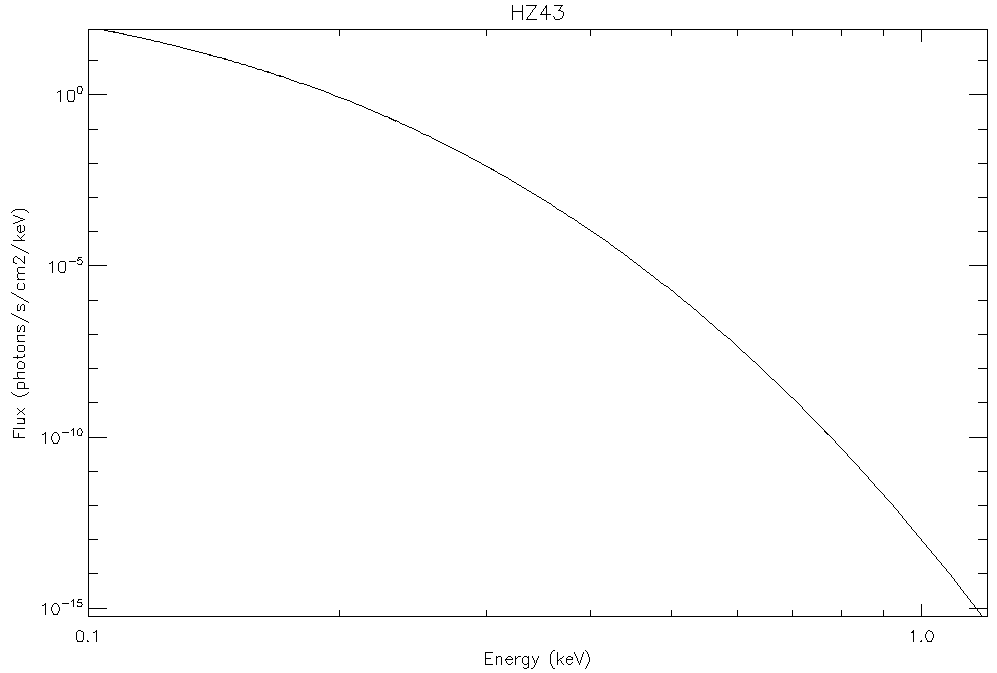 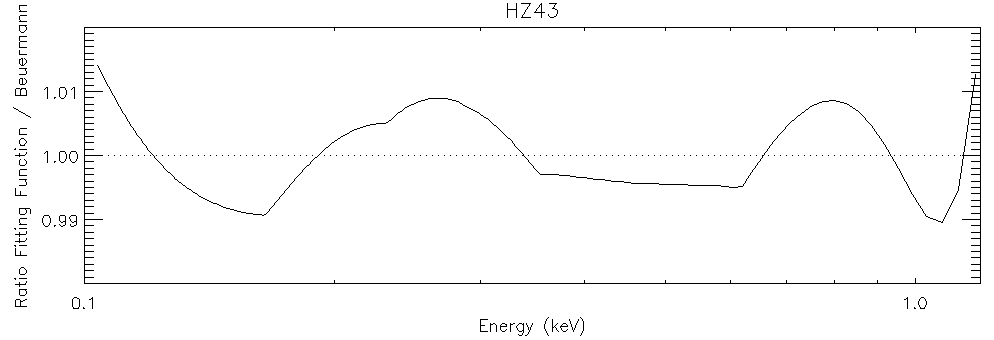 Worse case error is 1% over entire spectral band
HZ 43 Fitting Function Details
More details can be found on the IACHEC MIT Wiki page for White Dwarfs and Neutron Stars
E0102 as Contamination Monitor
Team continues to monitor E0102 as a proxy for degradation due to contamination
To date, there is no evidence of more than a few percent of contamination buildup, consistent with zero
E0102 Neon / Oxygen Ratio
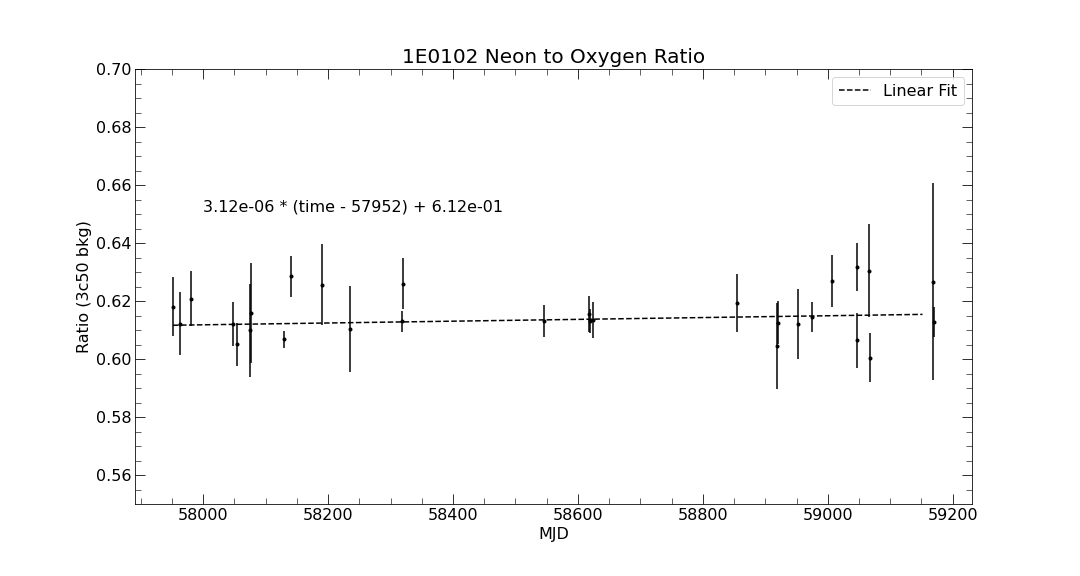 2017
2020
3year fit is consistent with flat within the errors